КОМУНАЛЬНИЙ ЗАКЛАД
СУМСЬКИЙ ОБЛАСНИЙ ІНСТИТУТ ПІСЛЯДИПЛОМНОЇ ПЕДАГОГІЧНОЇ ОСВІТИ
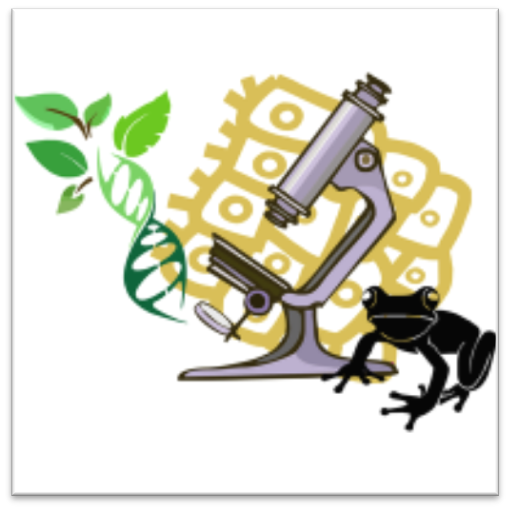 Обласний методичний порадник 
«Організаційно-методичні аспекти дослідної діяльності учнів 
на уроках біології та екології» 
(за результатами роботи обласної творчої групи)
Кісільова М.В., методист з біології, екології, природознавства та основ здоров’я Сумського ОІППО
23 травня 2022 р.
Україна понад усе!
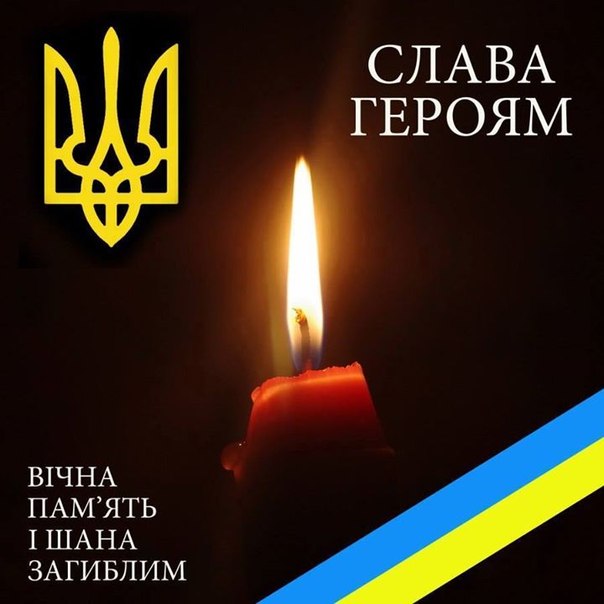 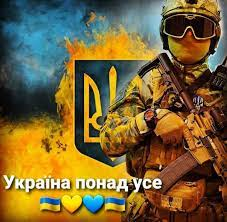 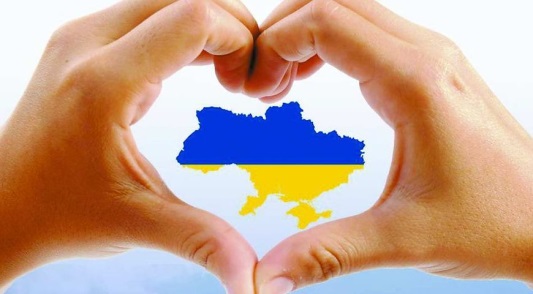 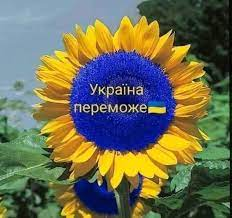 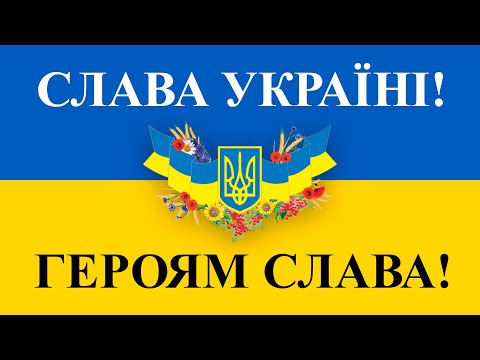 Особливості організації освітнього процесу з біології в умовах воєнного стану
Особливості організації освітнього процесу з біології в умовах воєнного стану
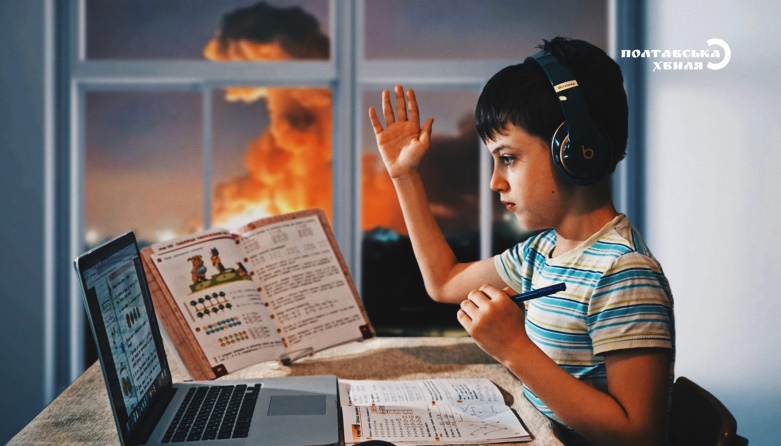 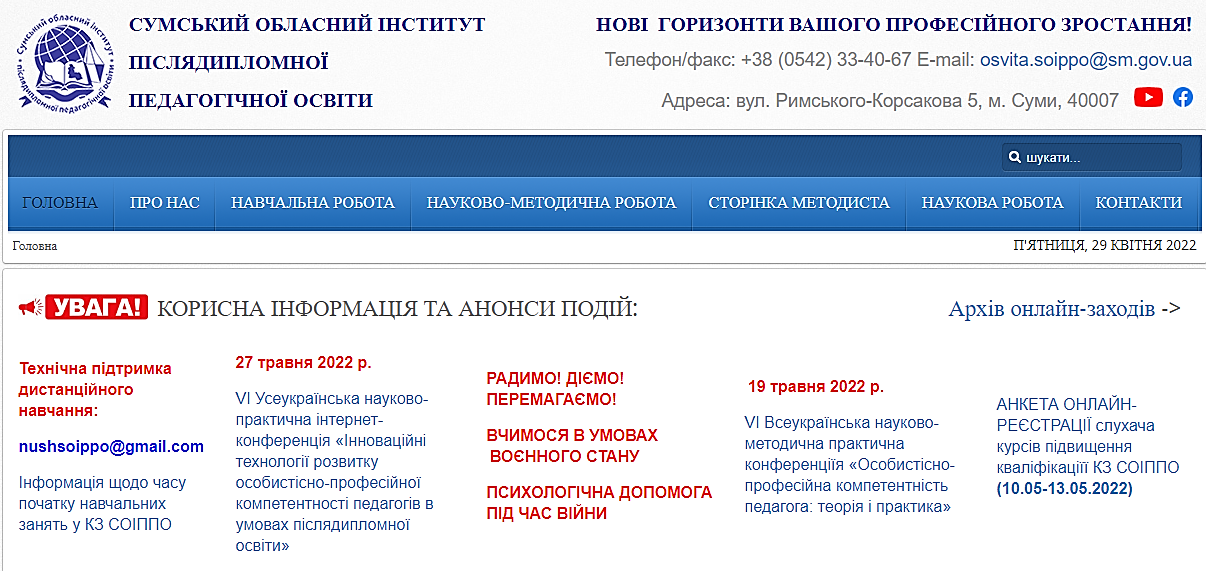 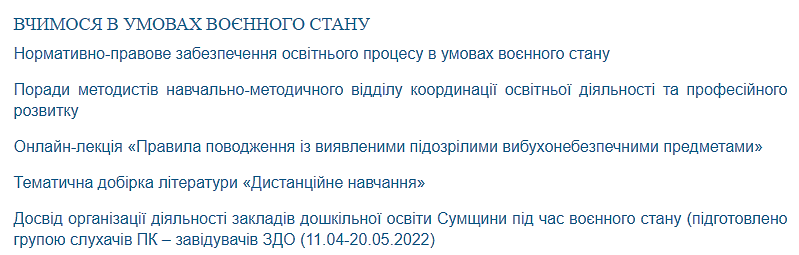 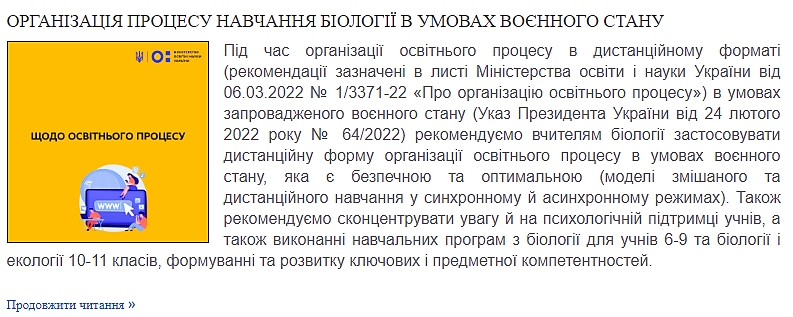 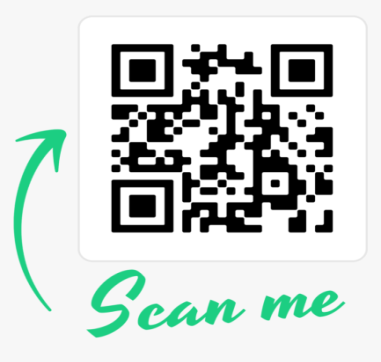 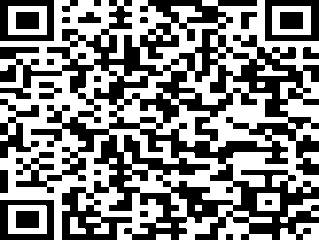 Мережева технологія
1
Мультимедіа технології
2
Сучасні 
комп'ютерні та 
інформаційно-комунікаційні технології
Технології відкритого та дистанційного навчання
3
Технології використання мережевих ресурсів
4
Технологічні тенденції у використанні освітніх мережевих ресурсів для реалізації дослідної діяльності учнів
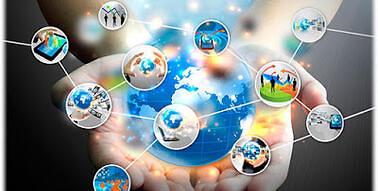 Суб'єкт діяльності – учень
Предмет діяльності – дослідна робота учня
Правила та норми
Комп'ютерно-опосередковані комунікації
(КОК)
Посередницькі інструменти діяльності – мультимедійні засоби
Розподіл 
обов'язків
Спільнота учасників – 
усі, хто пов'язані засобами КОК
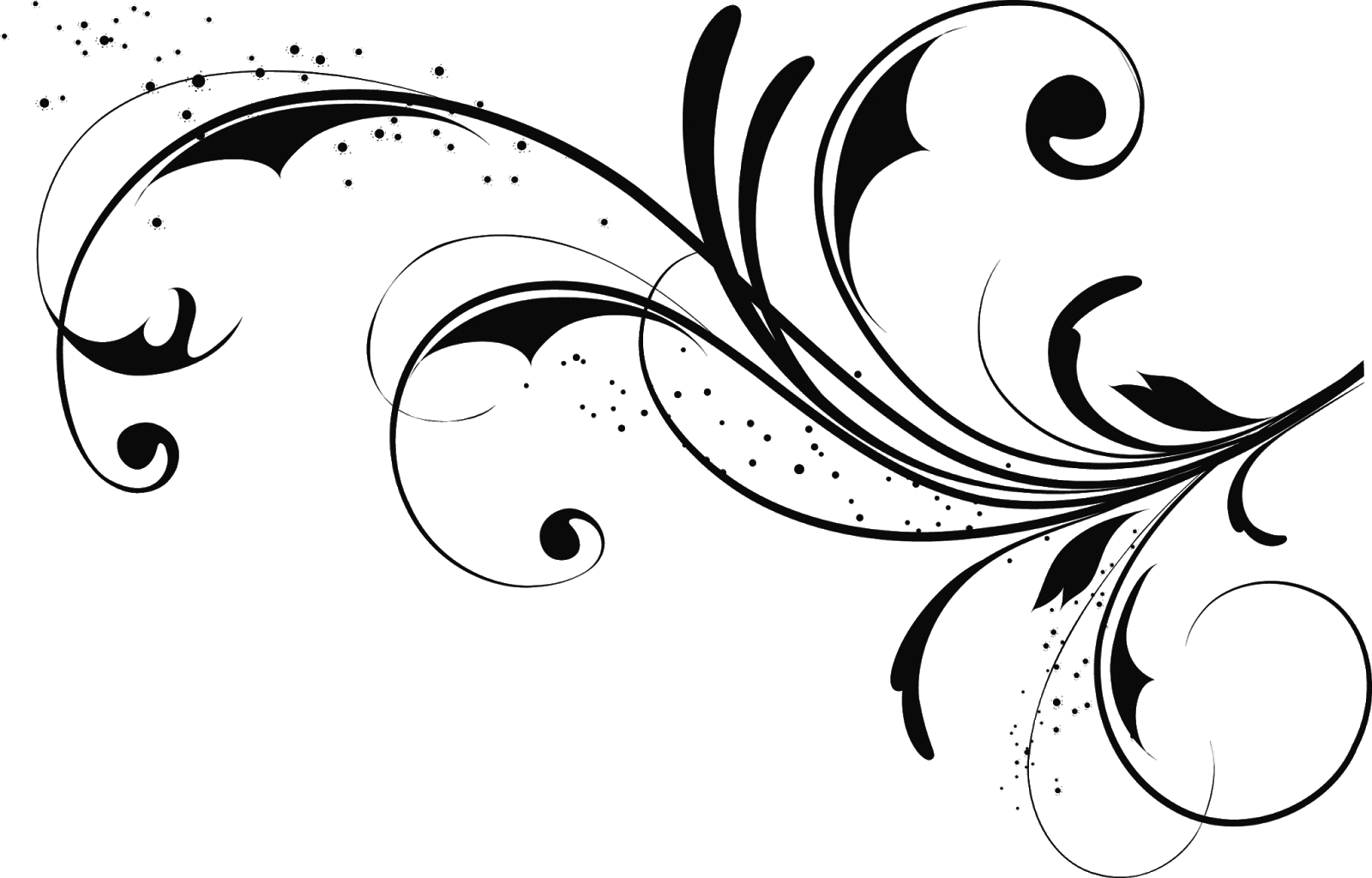 Віртуальне навчання 
(педагогічні підходи)
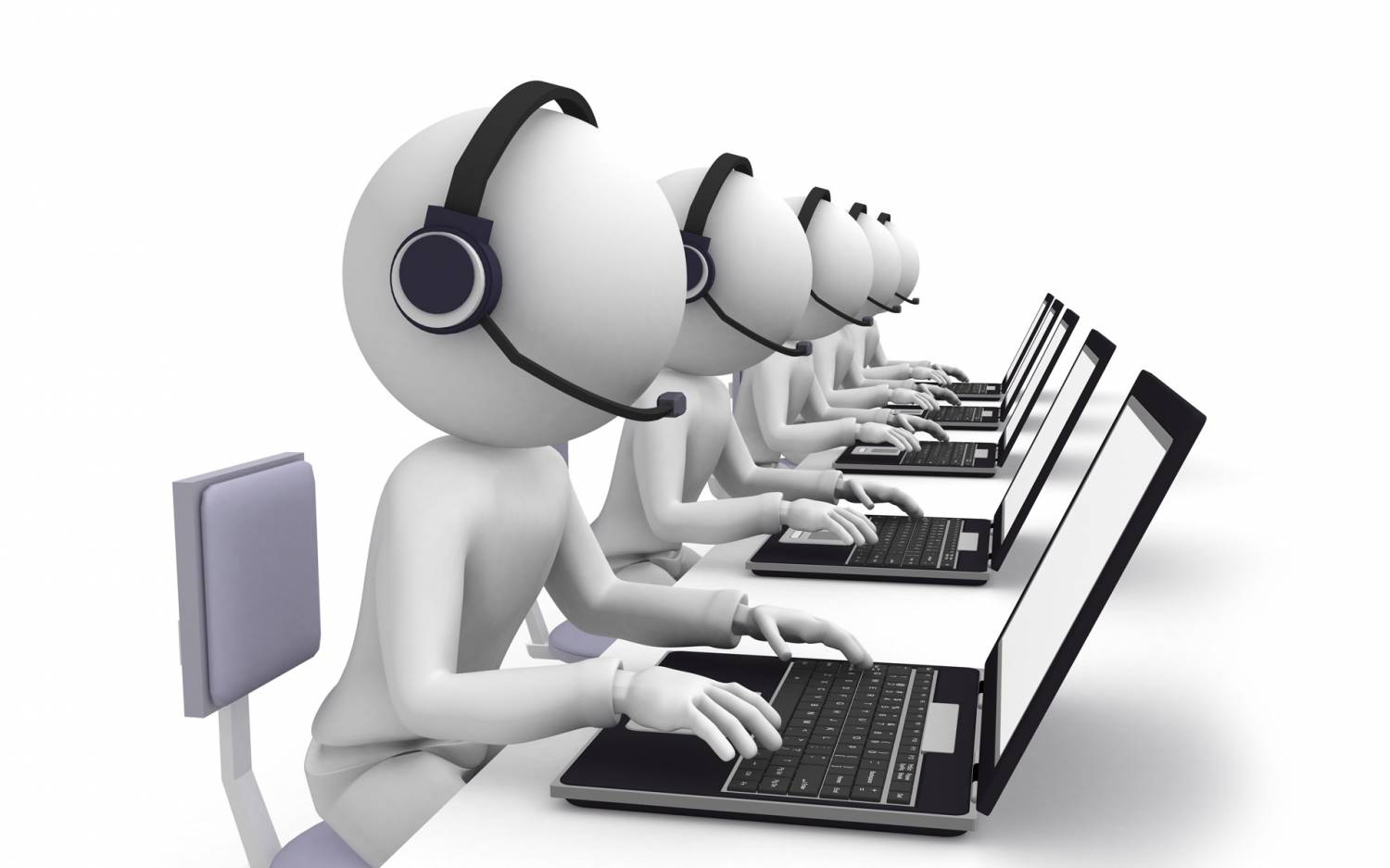 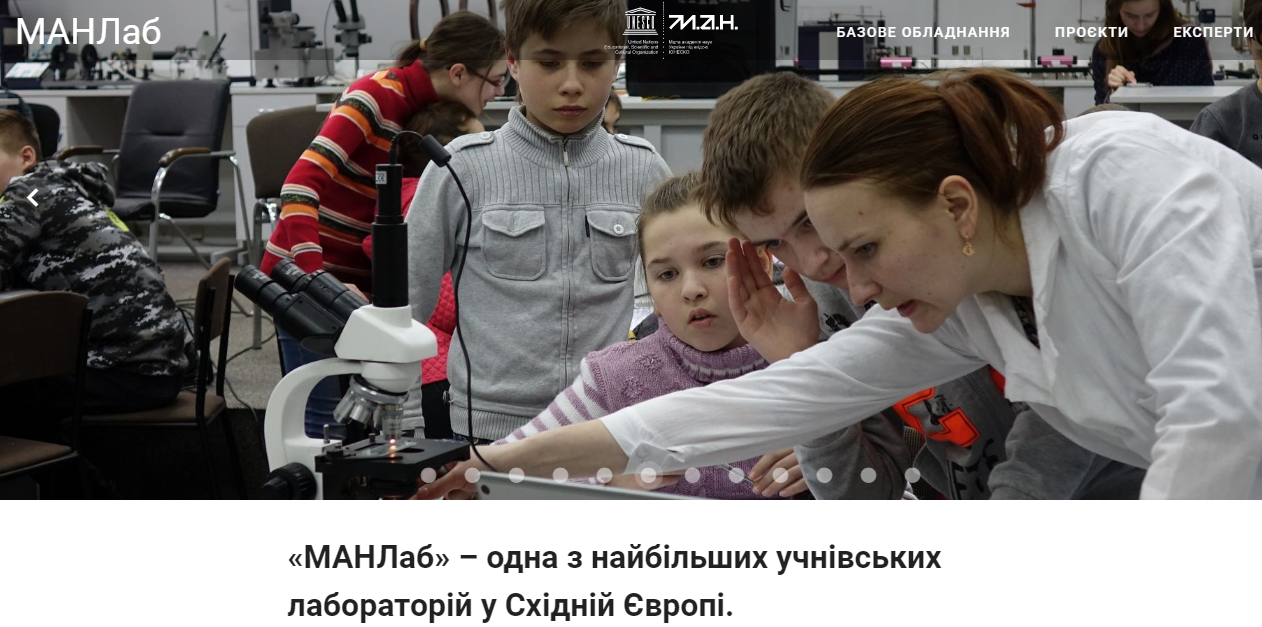 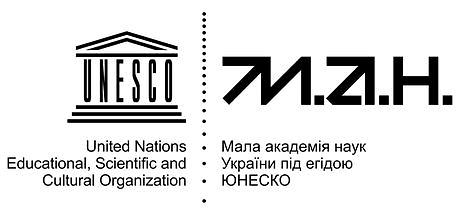 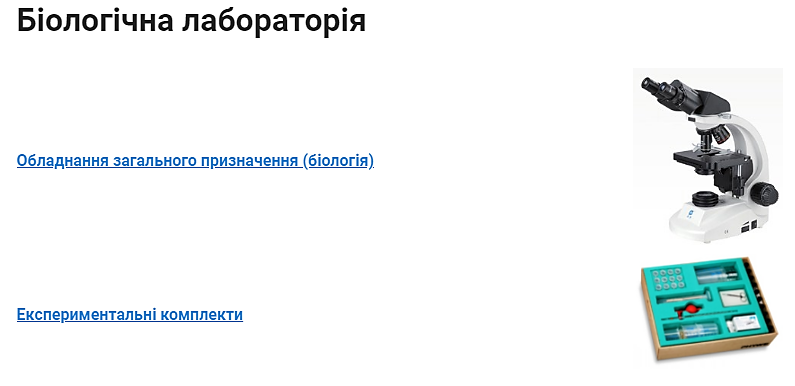 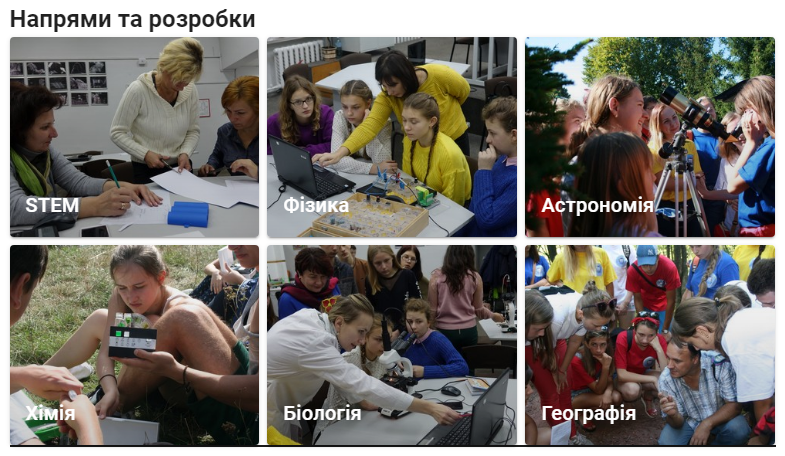 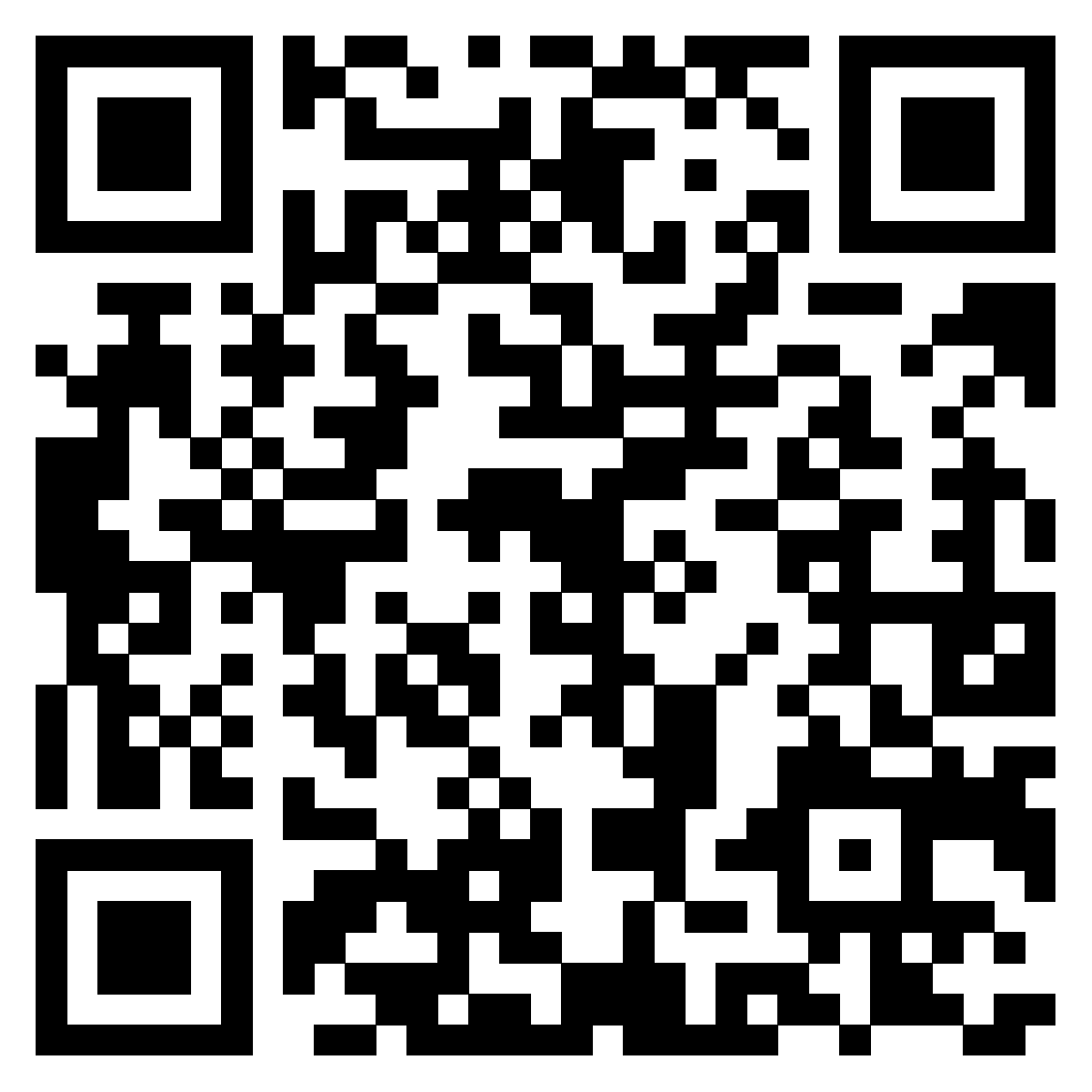 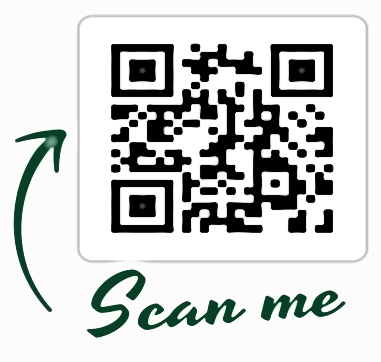 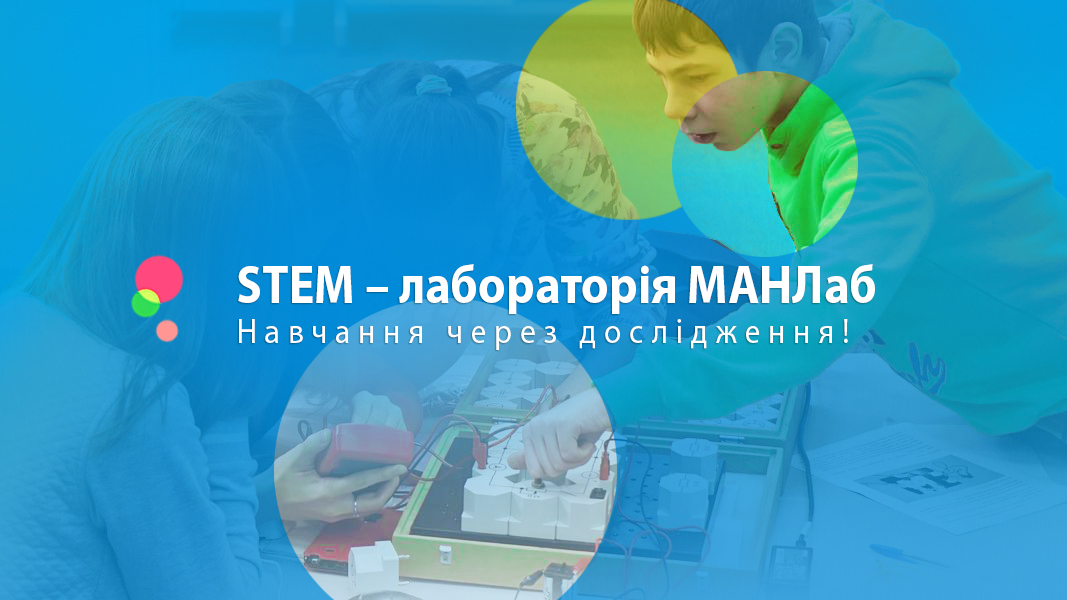 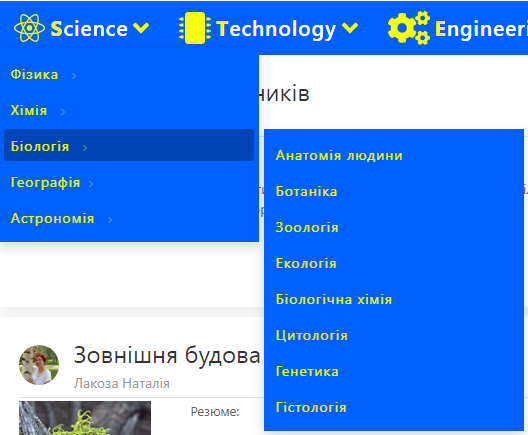 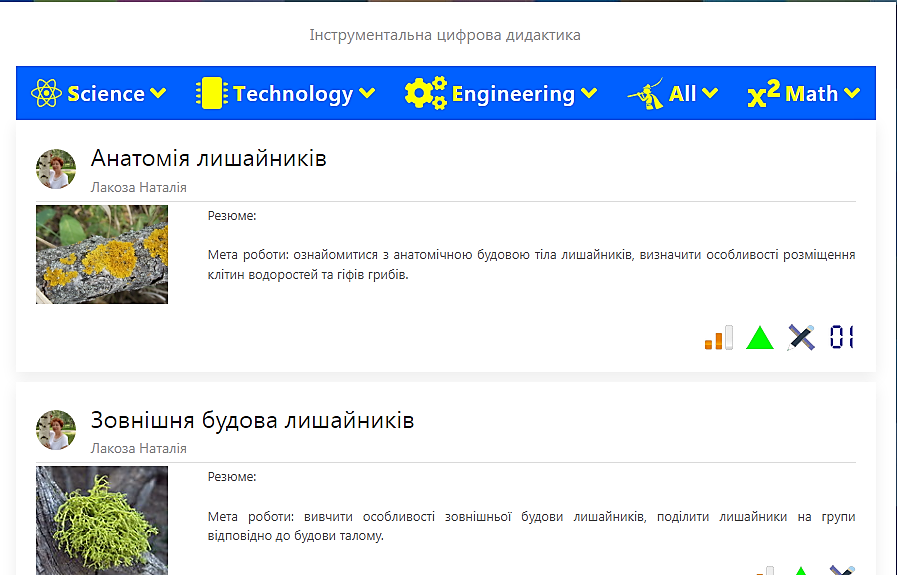 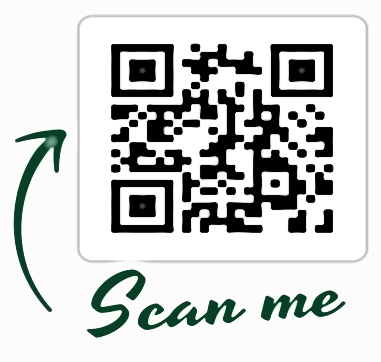 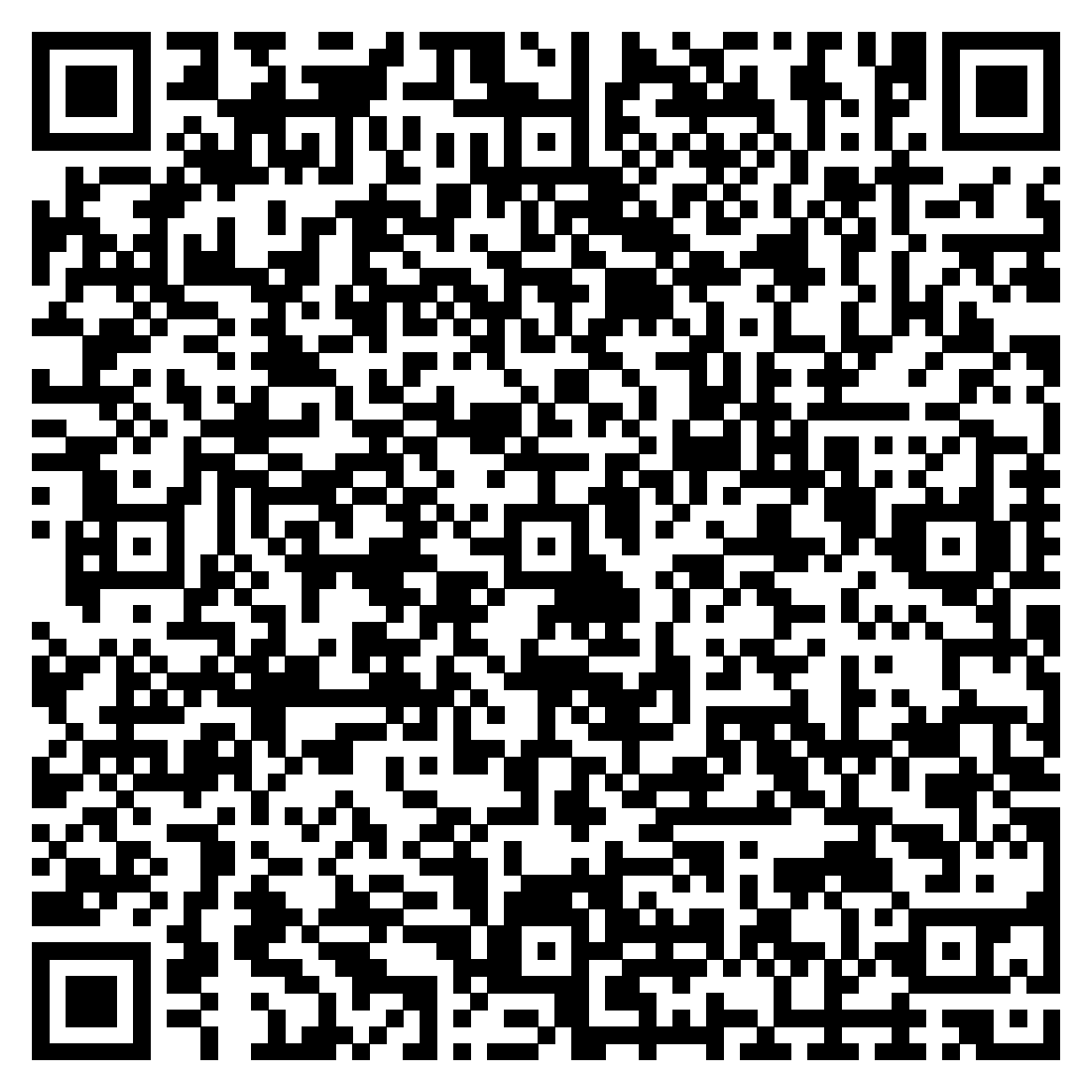 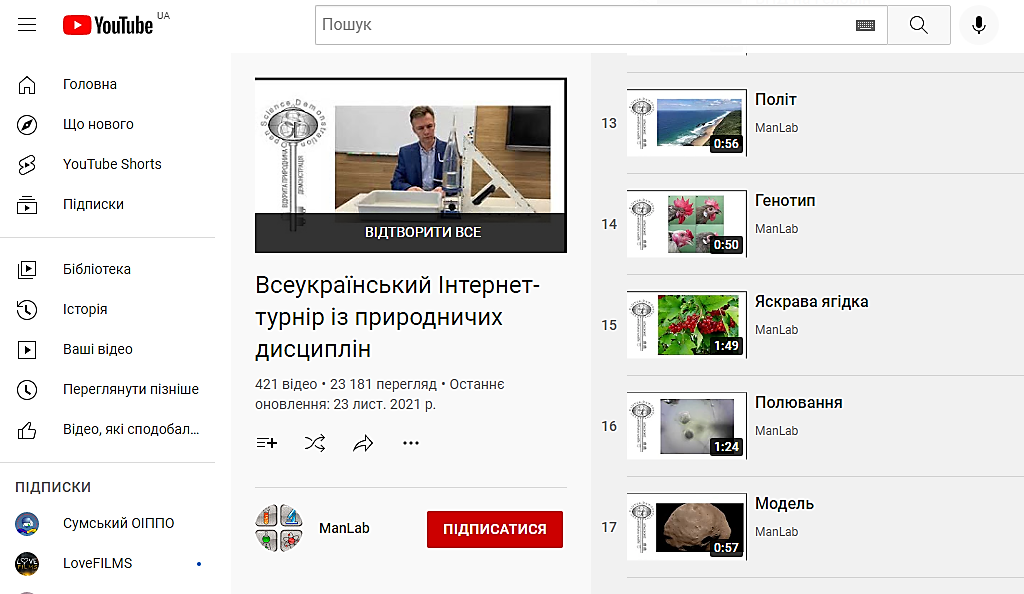 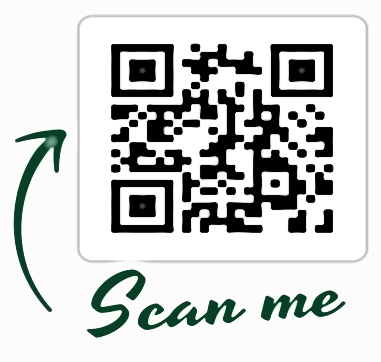 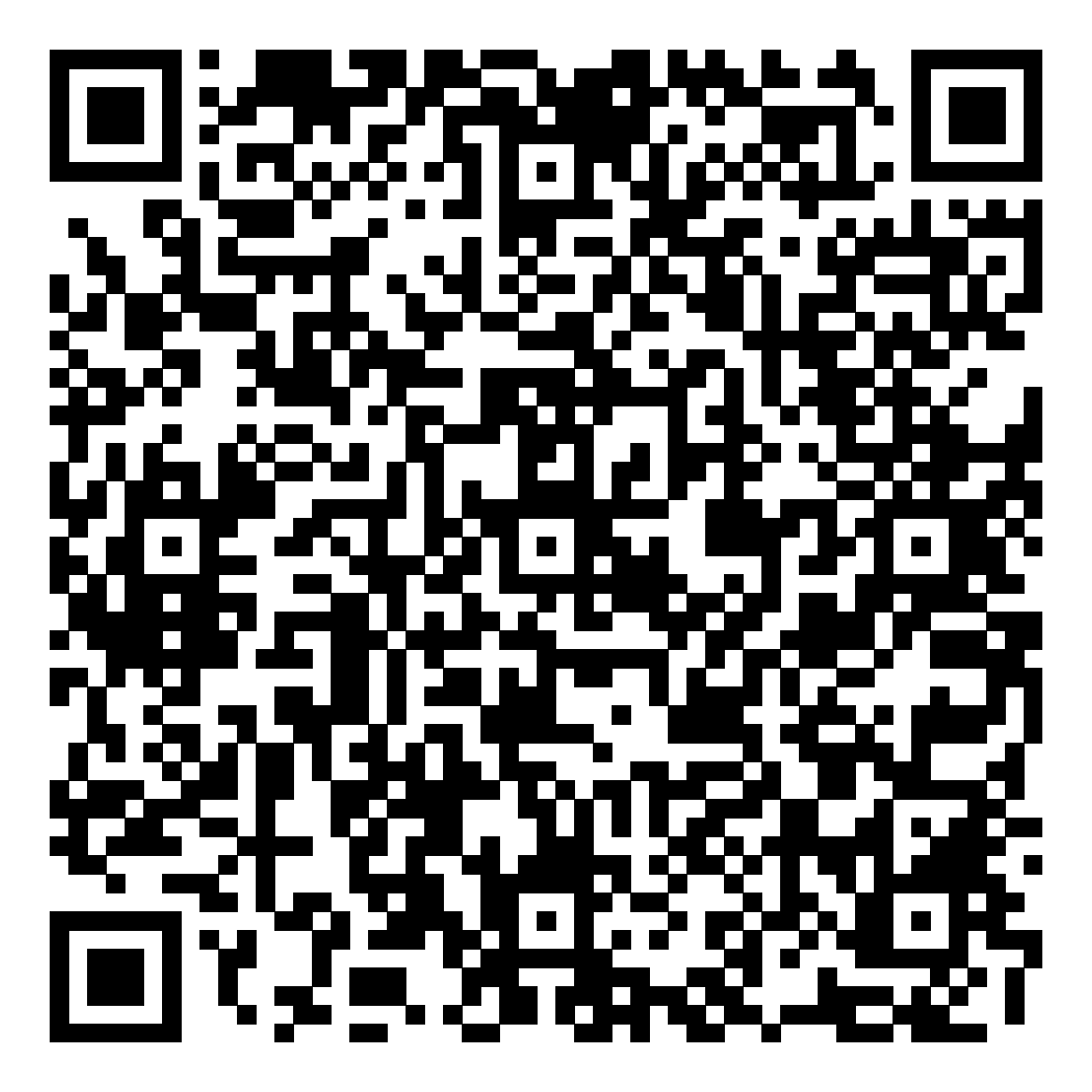 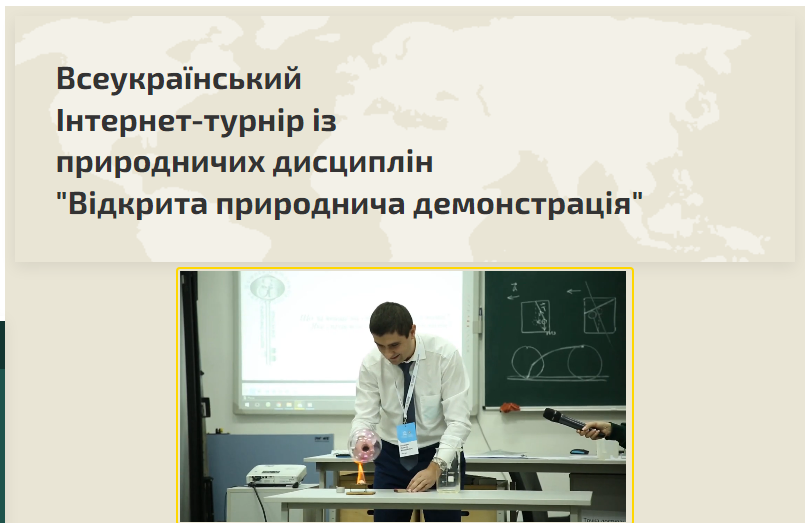 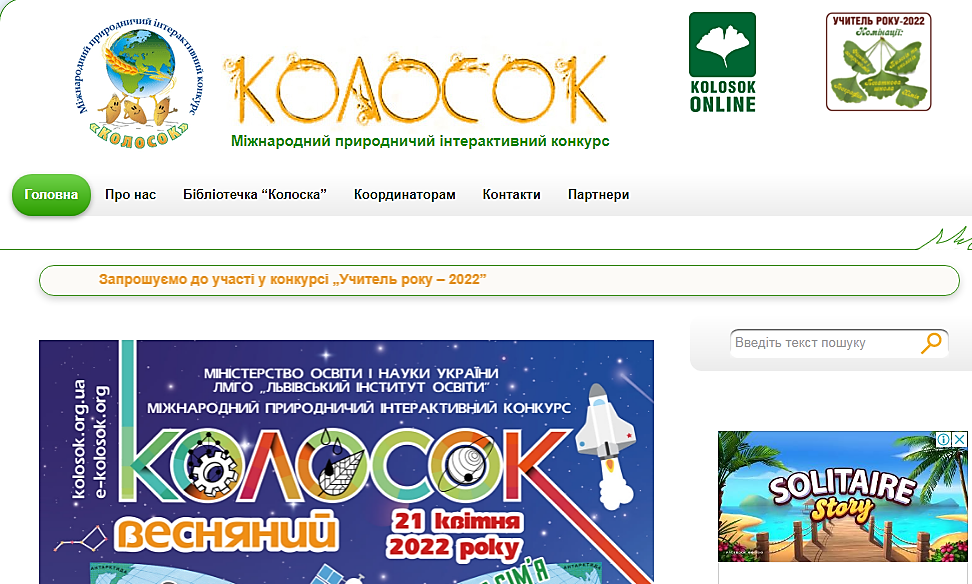 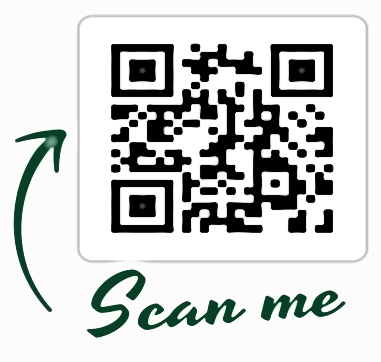 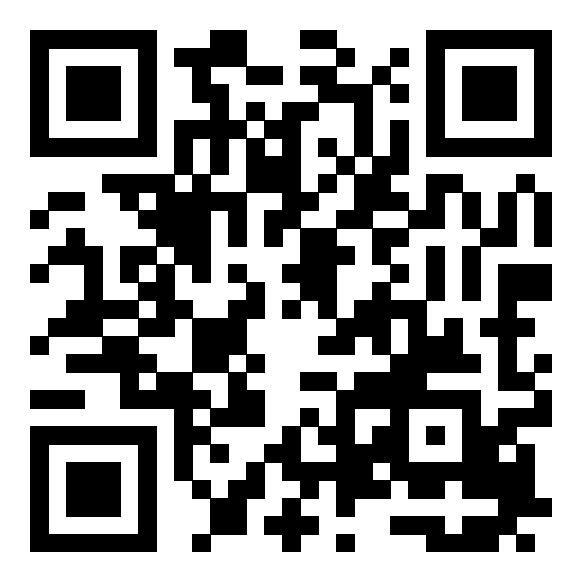 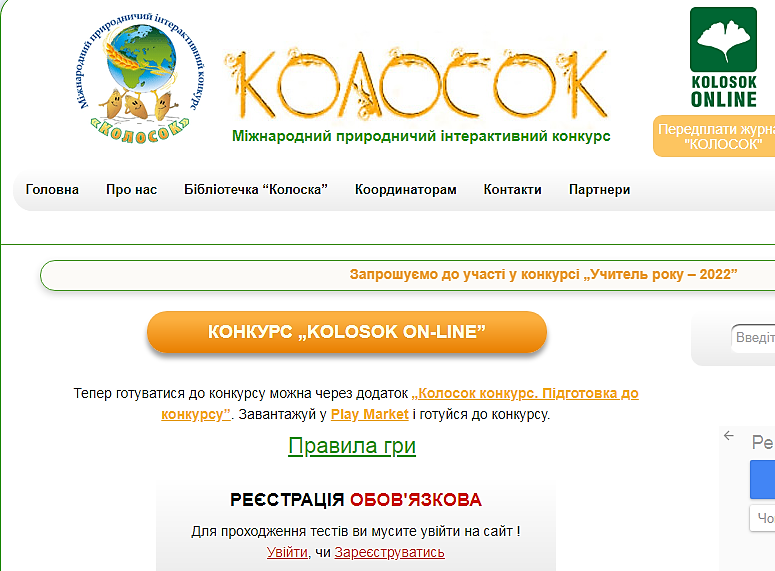 Основні елементи емпіричного моделювання
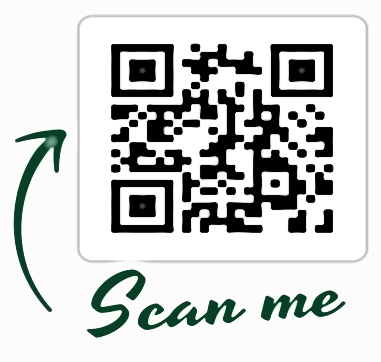 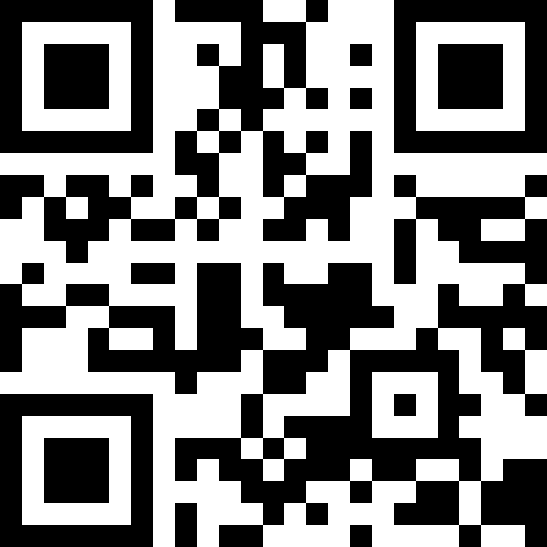 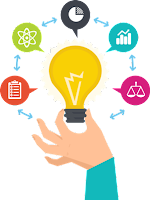 2
4
3
1
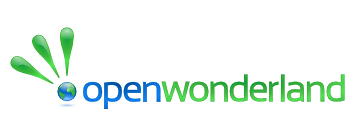 Сценарії комплексних завдань або загальних проблем, що поступово частково розкриваються як відповіді на дії учня
Делегування повноважень учневі для виконання певних обов'язків у вирішенні досліджуваної проблеми
Планування шляхів її вирішення
Контроль за прийняттям рішень учнем
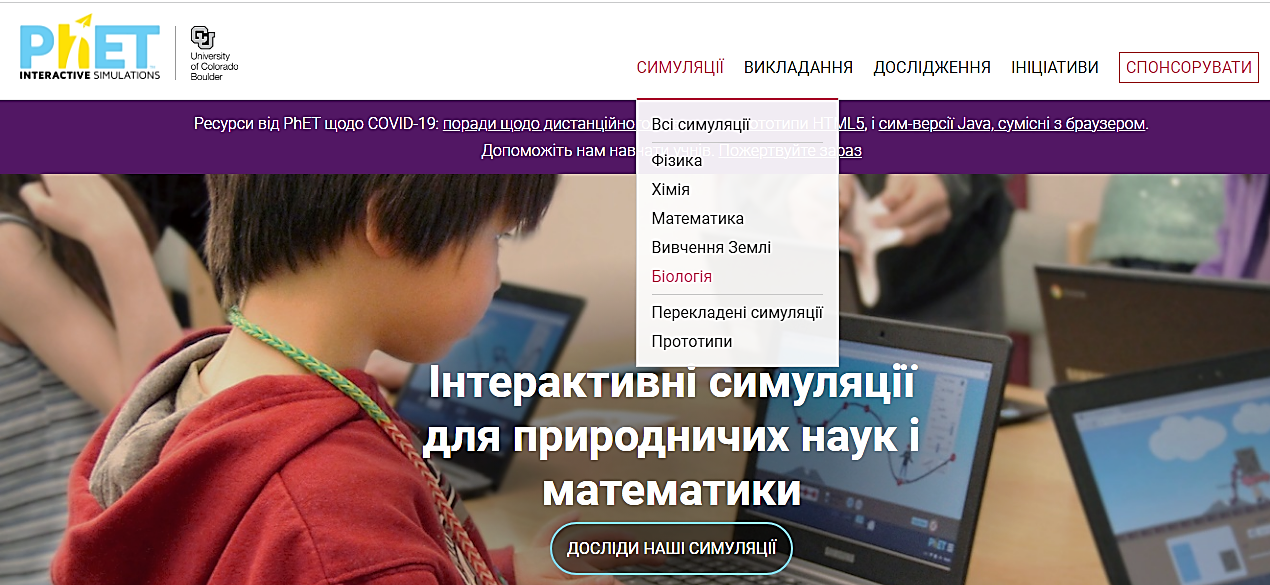 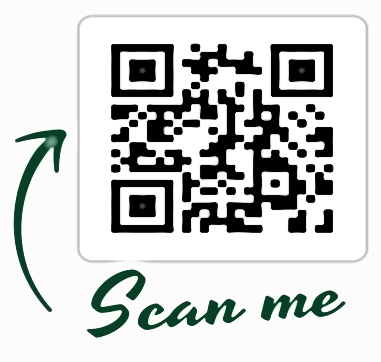 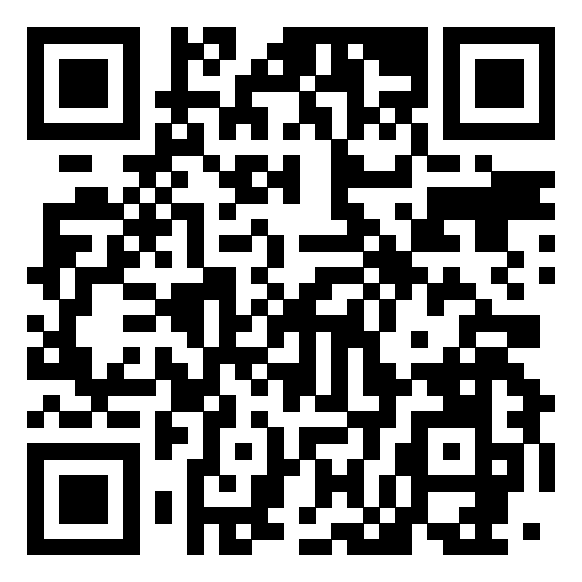 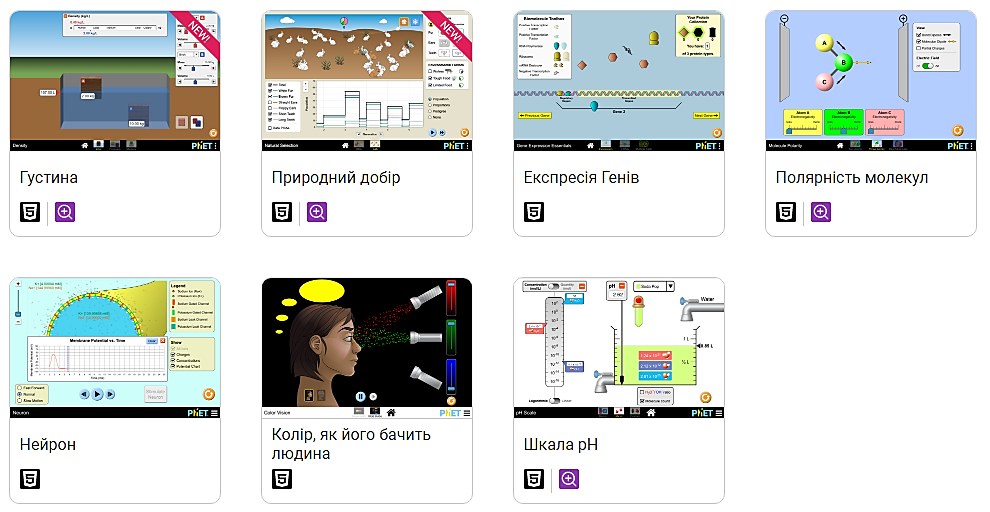 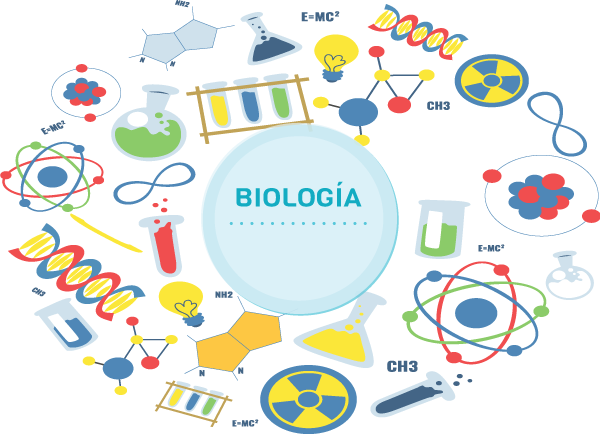 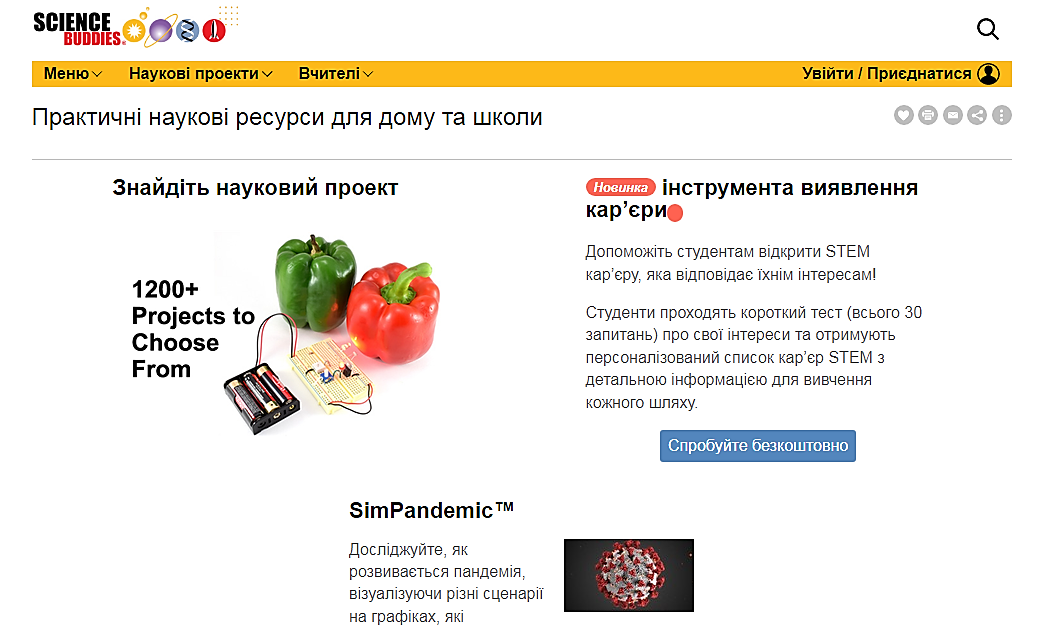 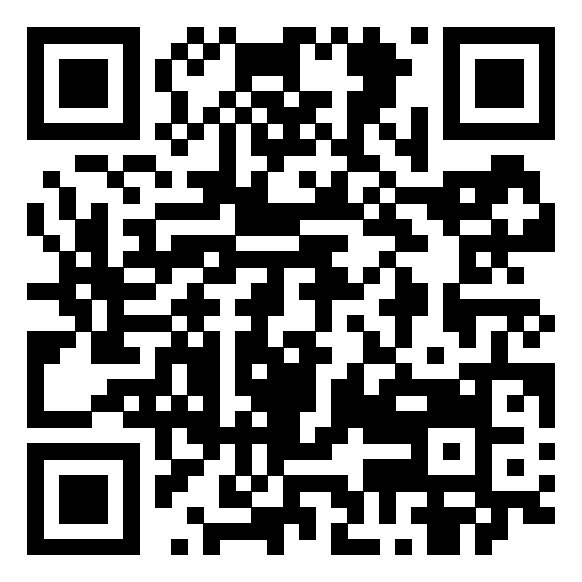 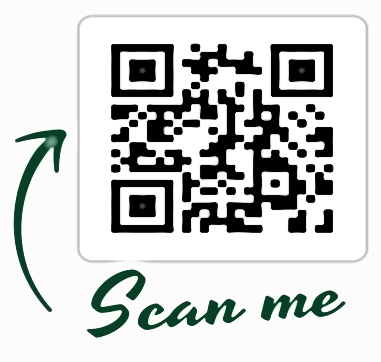 Організаційно-методичні аспекти дослідної діяльності учнів на уроках біології та екології (дистанційна підтримка)
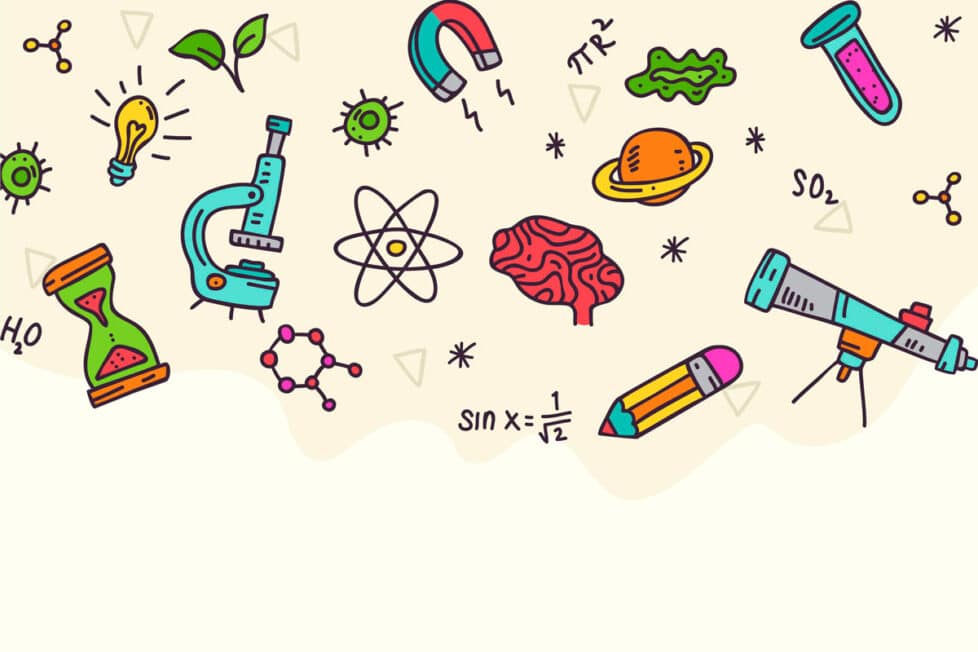 Дослідницькі уміння учнів
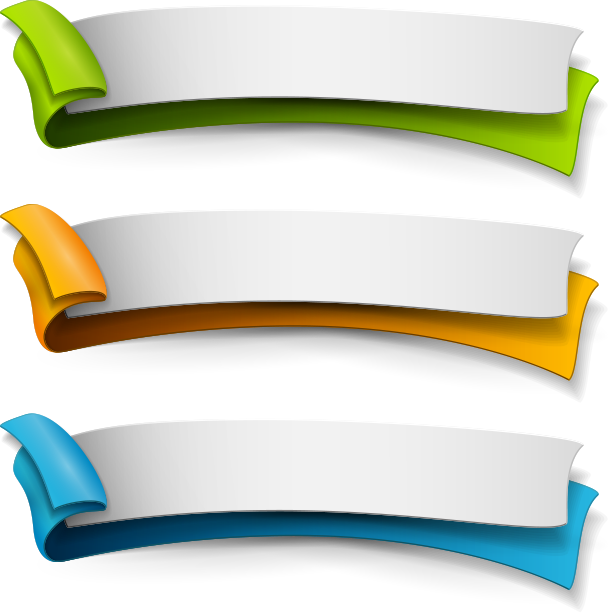 Пошуково-інформаційні вміння
Уміння проводити дослідження
Уміння презентувати результати дослідження
Структура процесу наукового дослідження (якщо гіпотезу підтверджено)
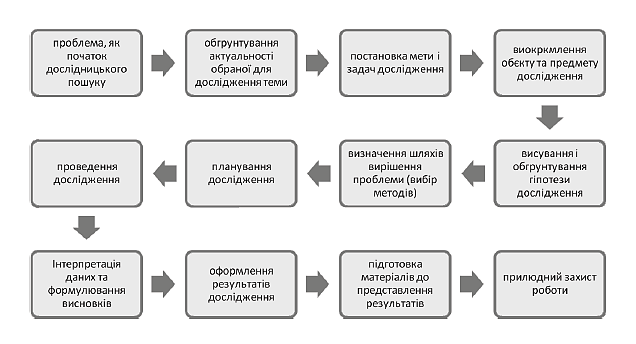 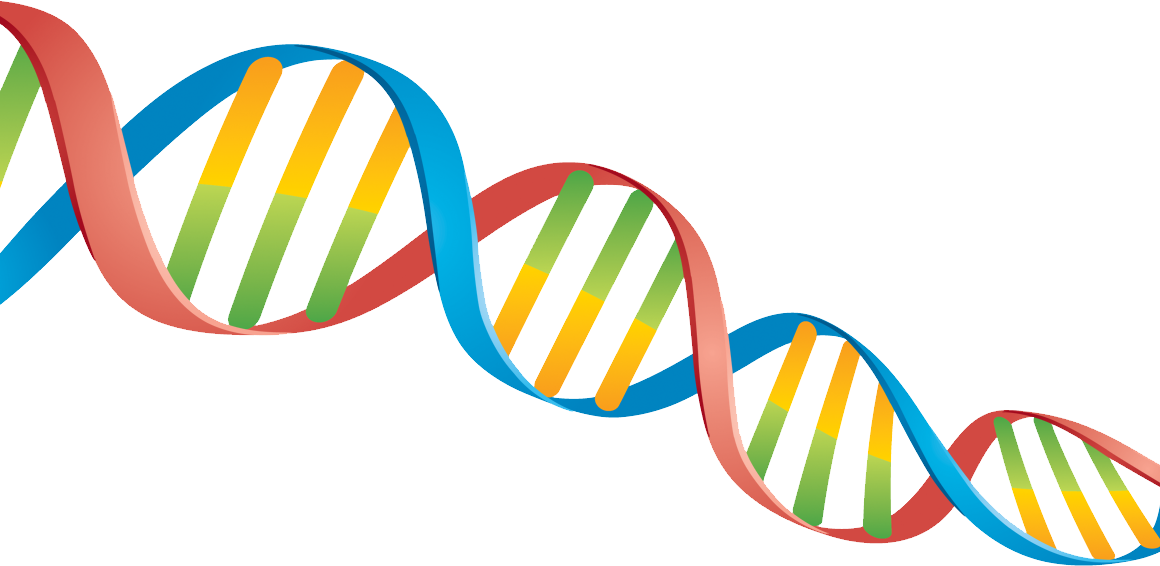 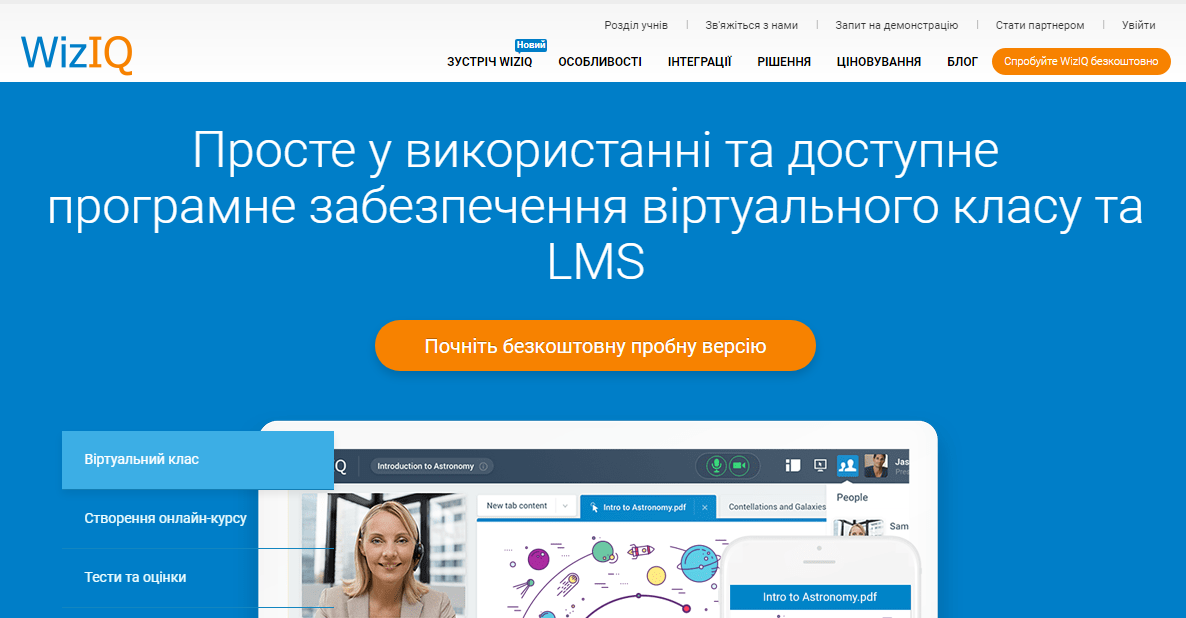 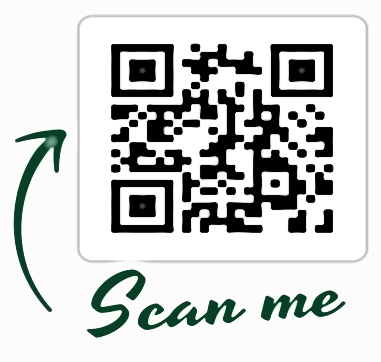 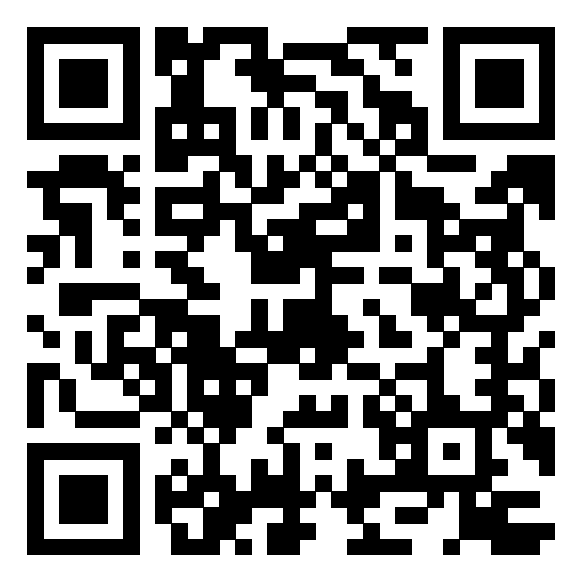 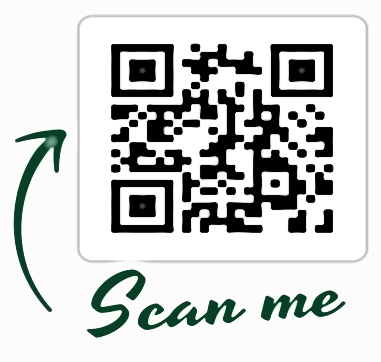 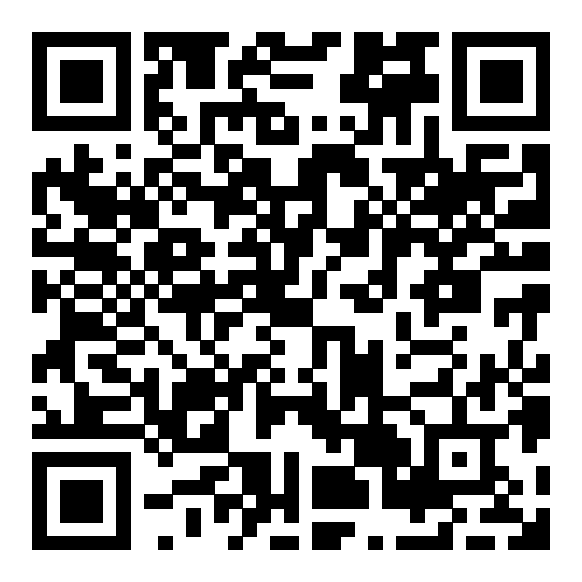 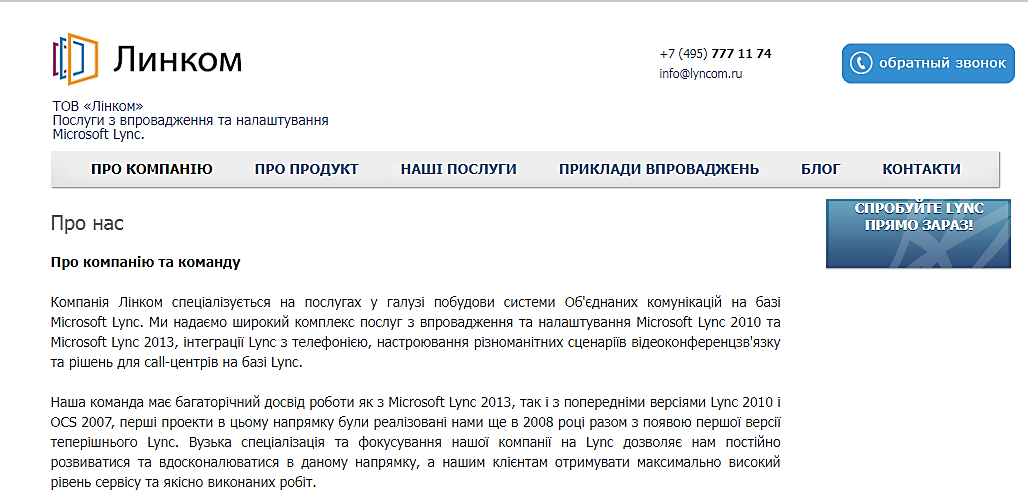 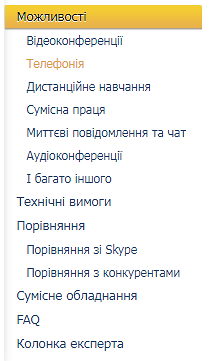 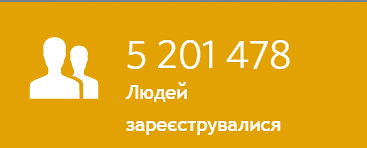 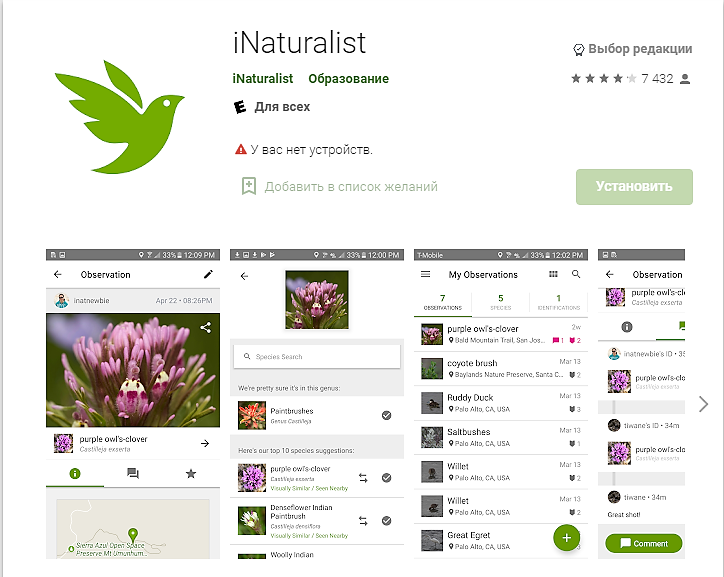 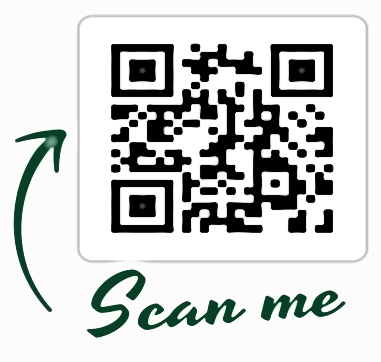 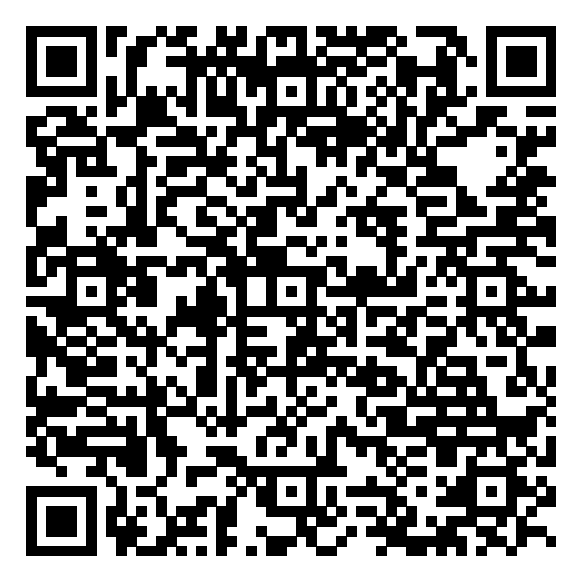 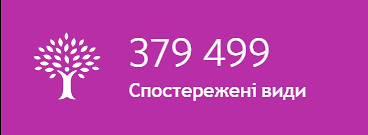 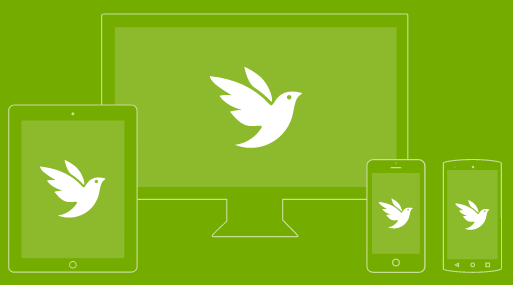 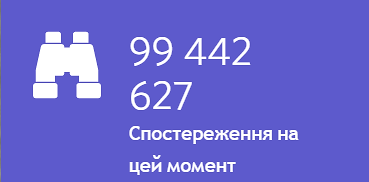 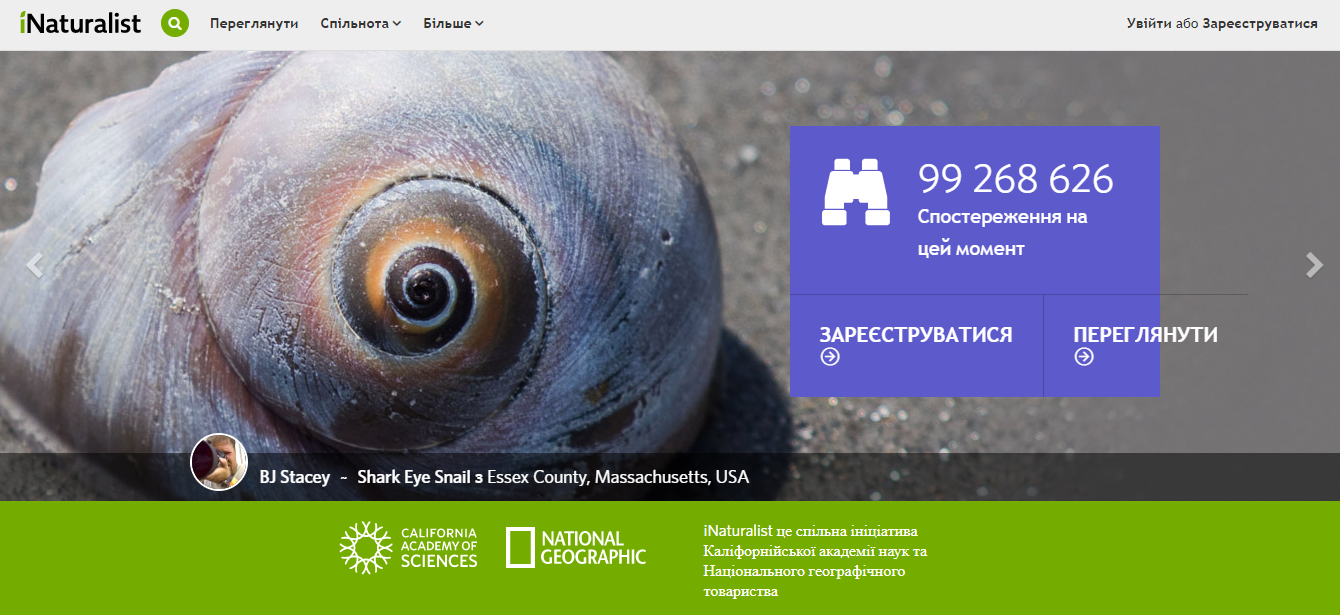 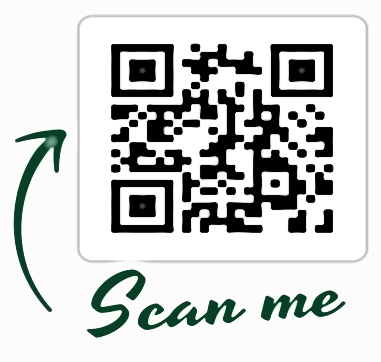 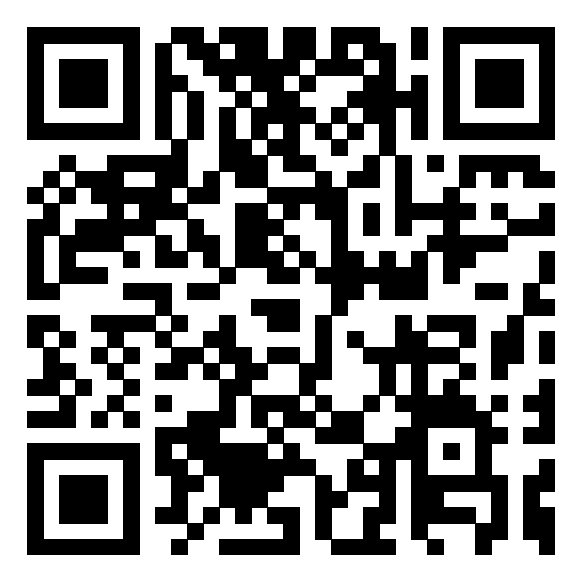 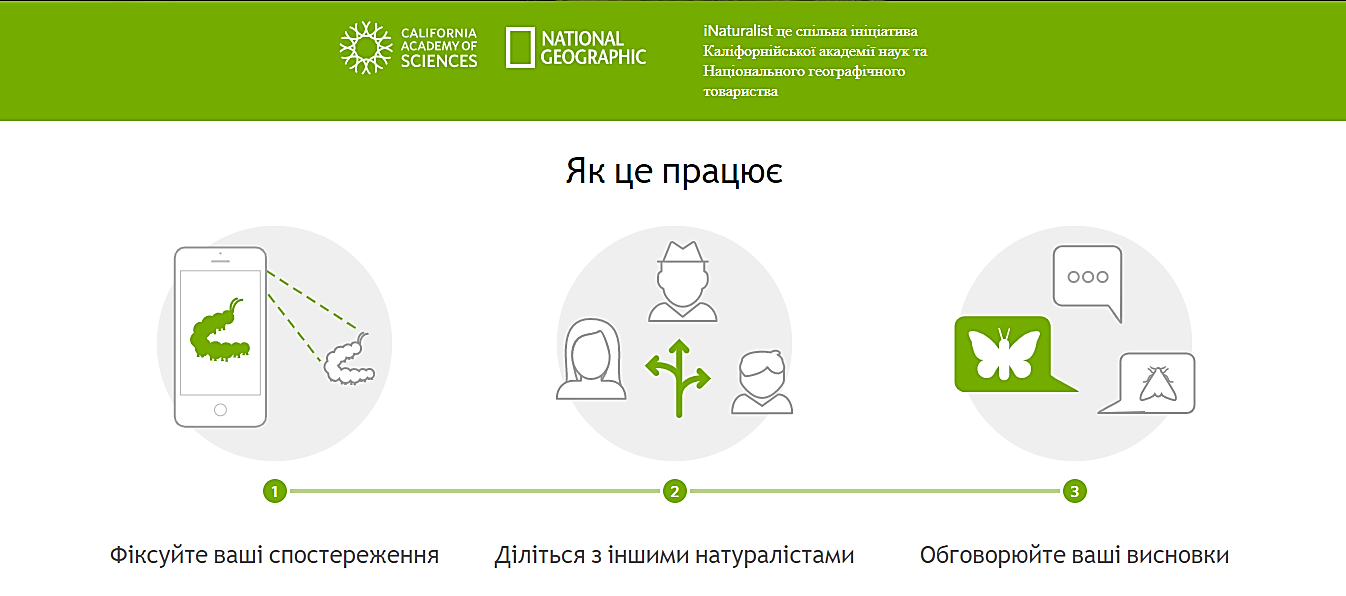 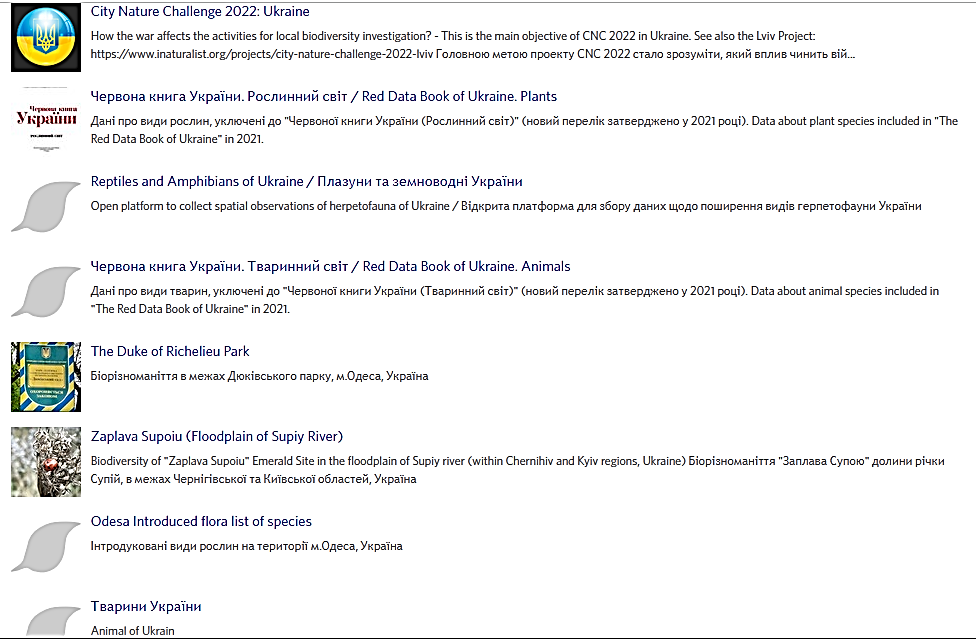 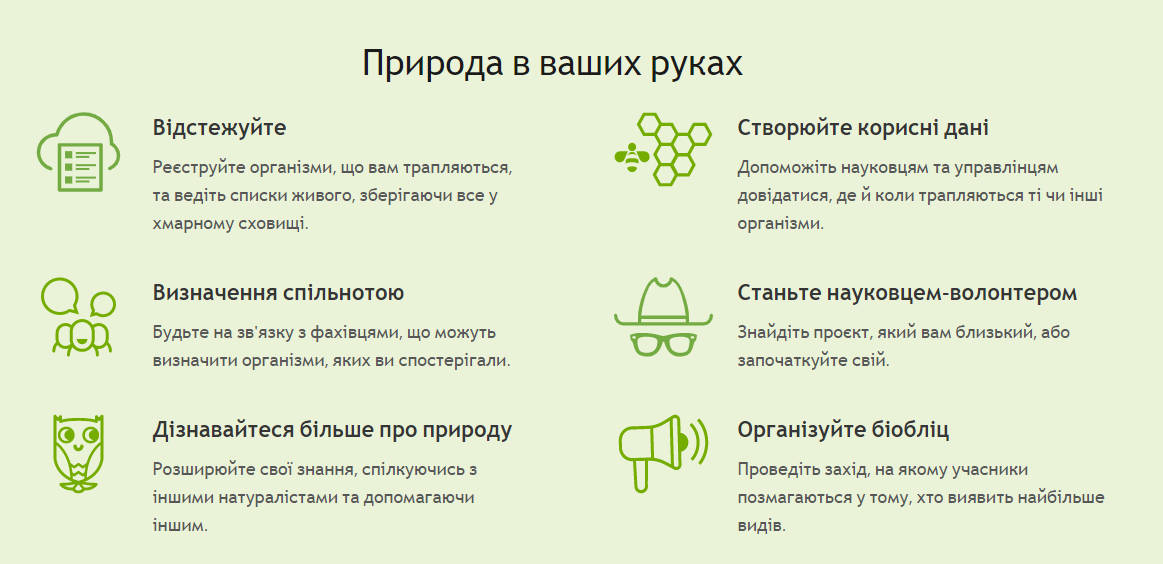 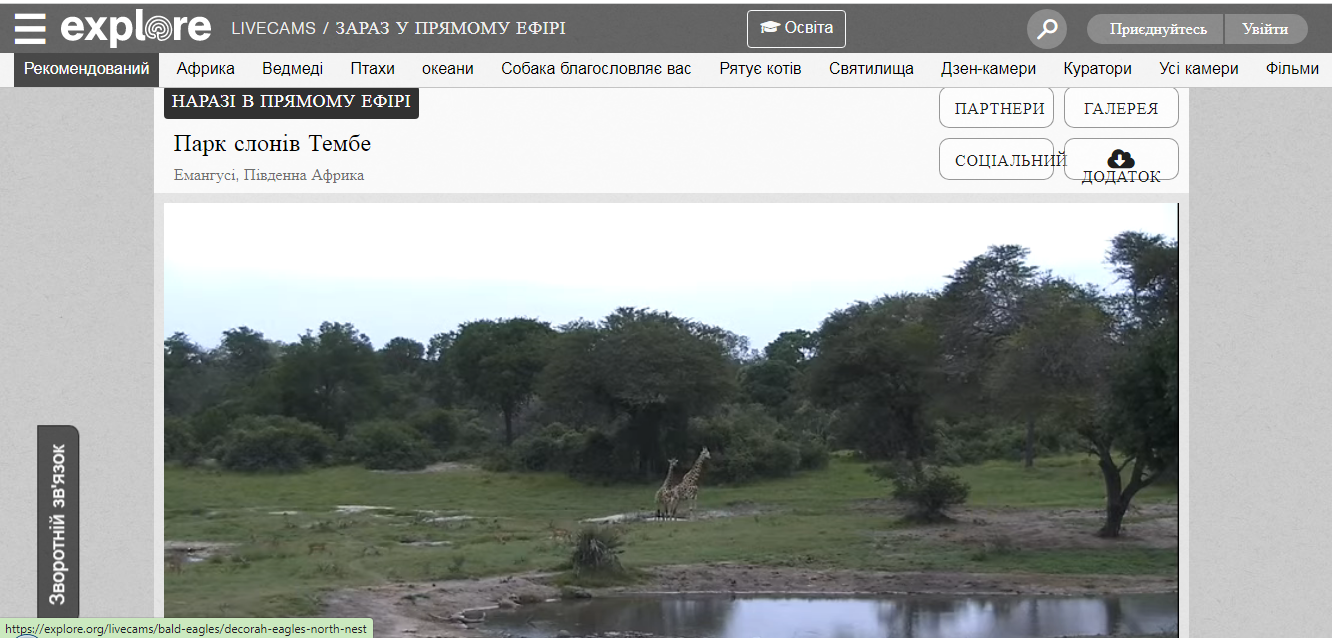 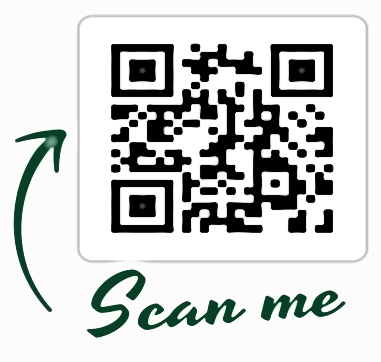 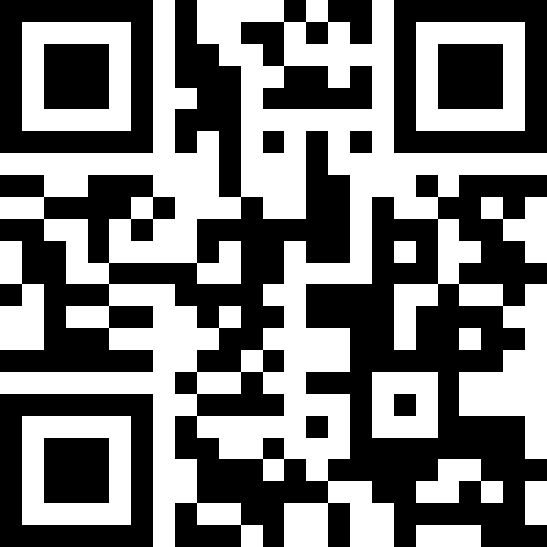 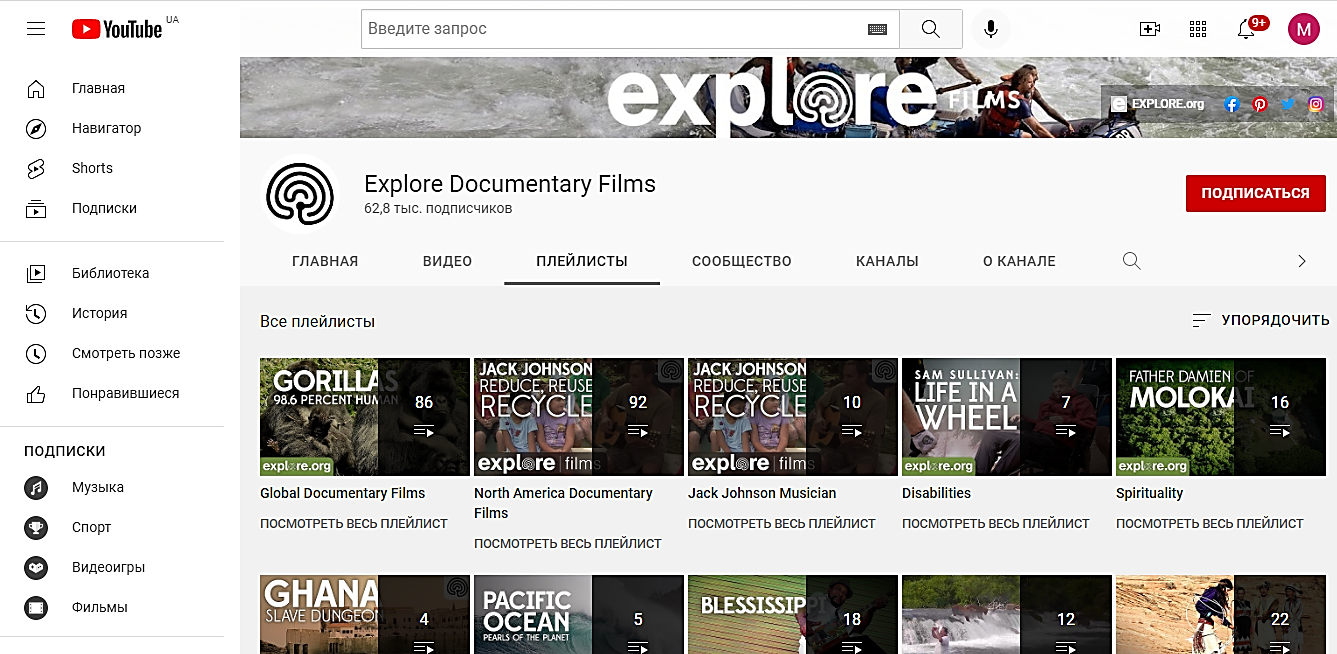 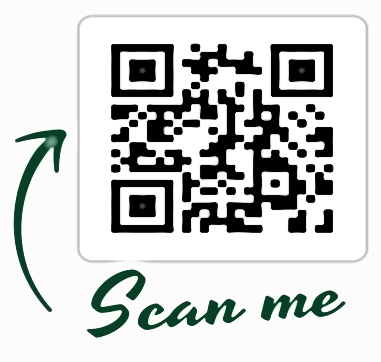 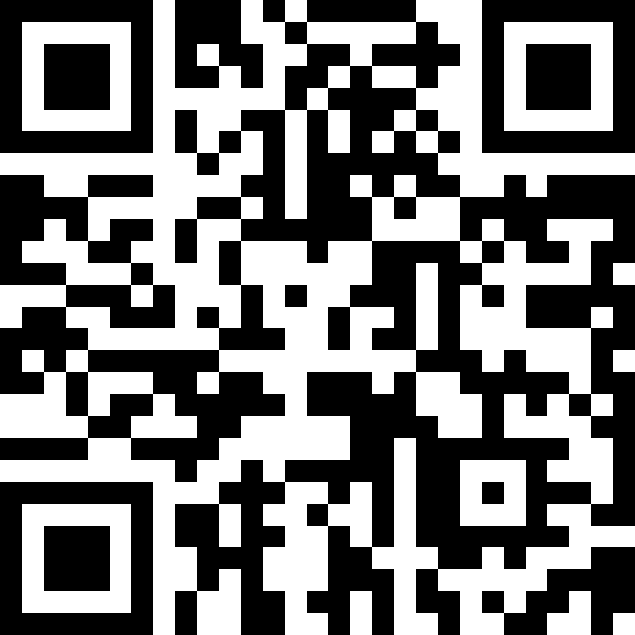 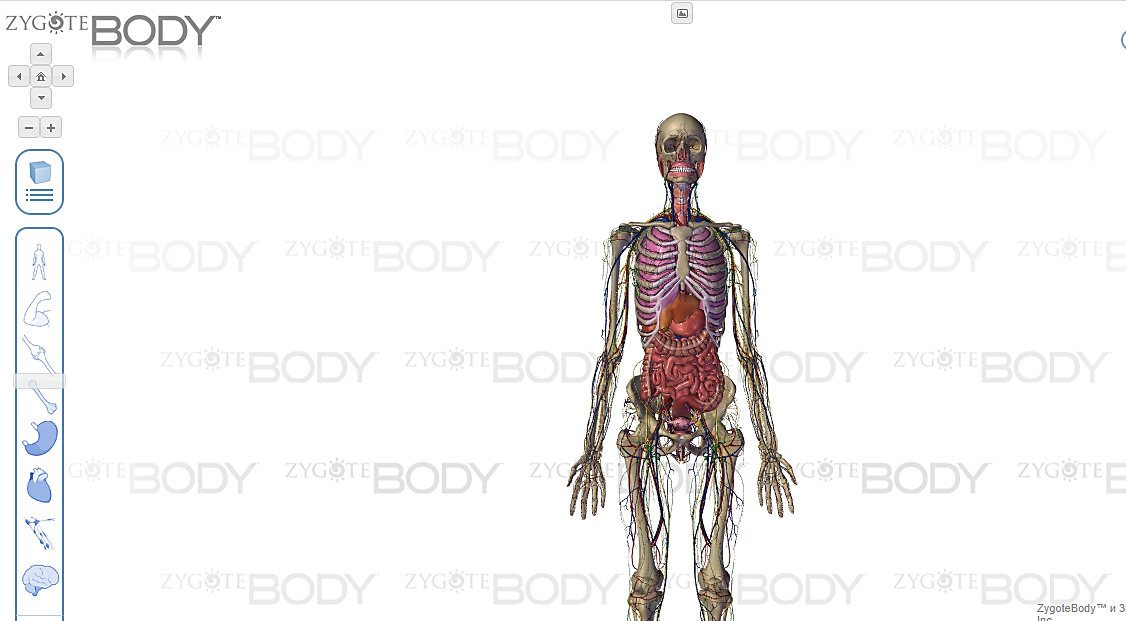 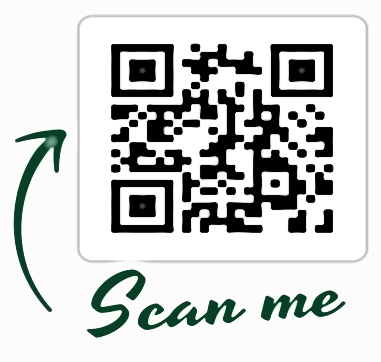 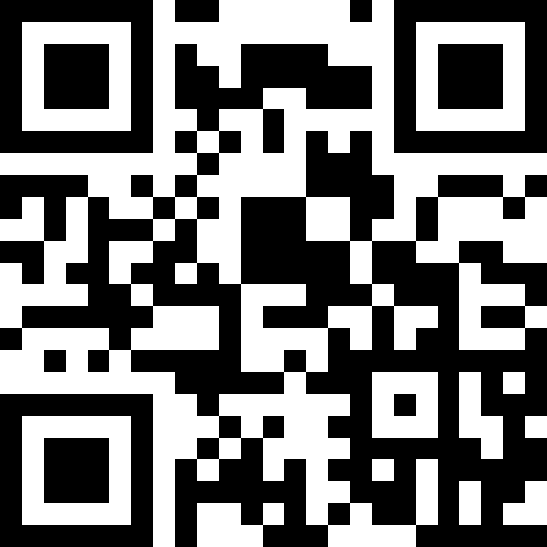 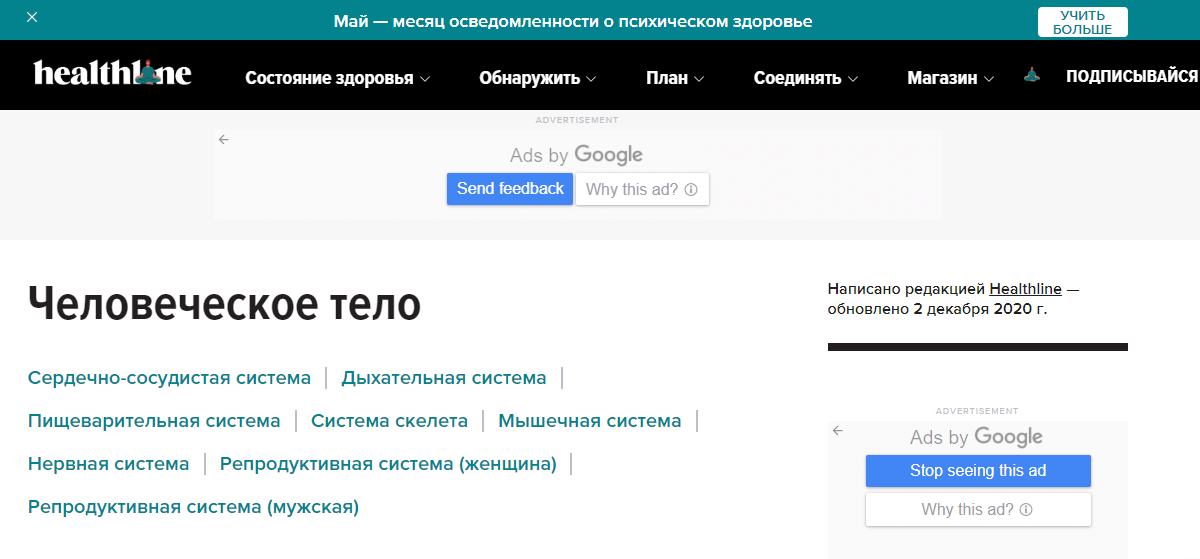 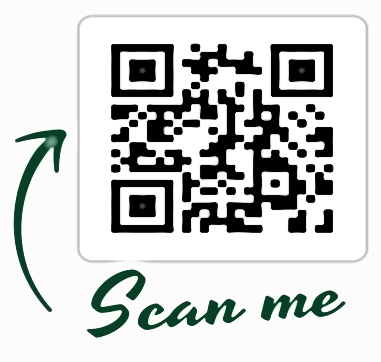 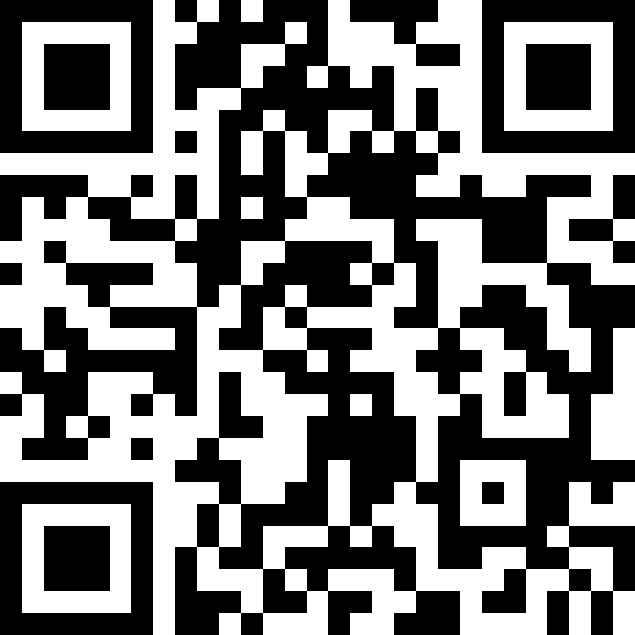 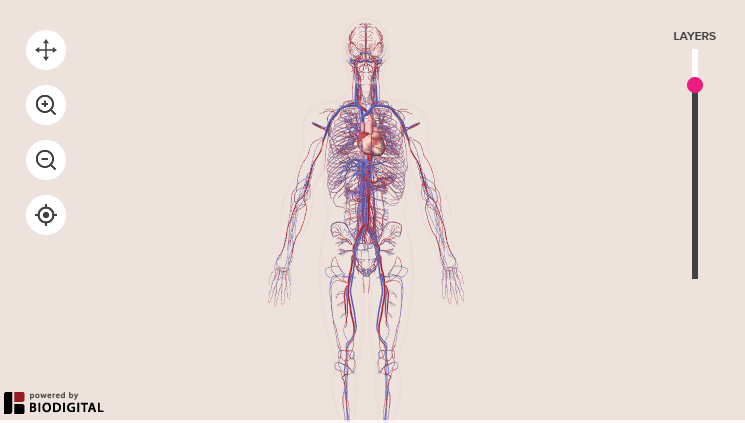 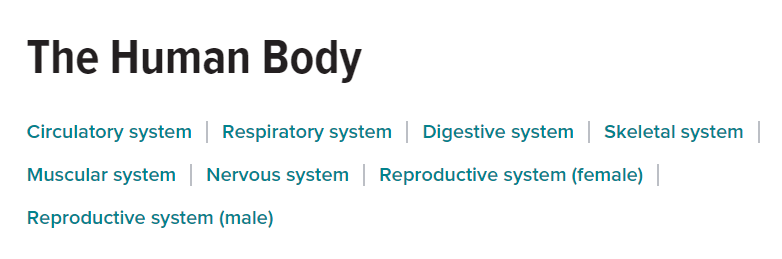 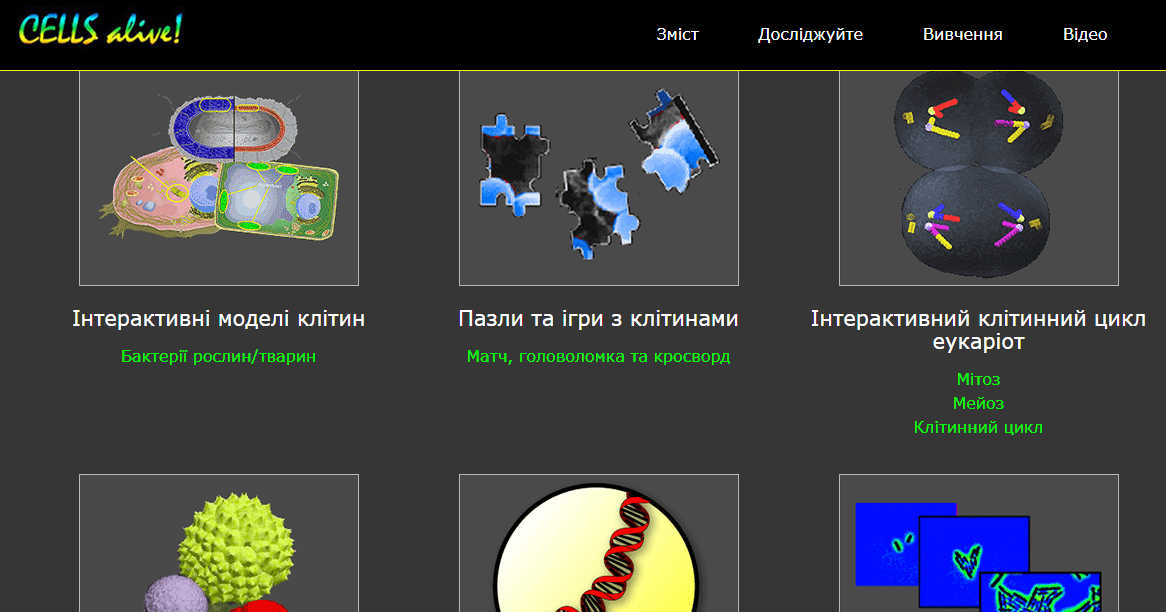 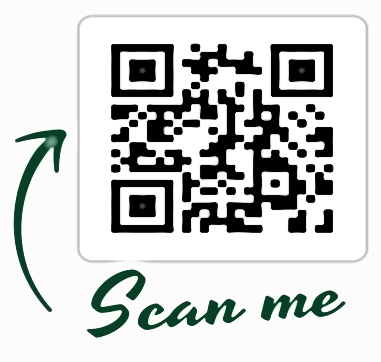 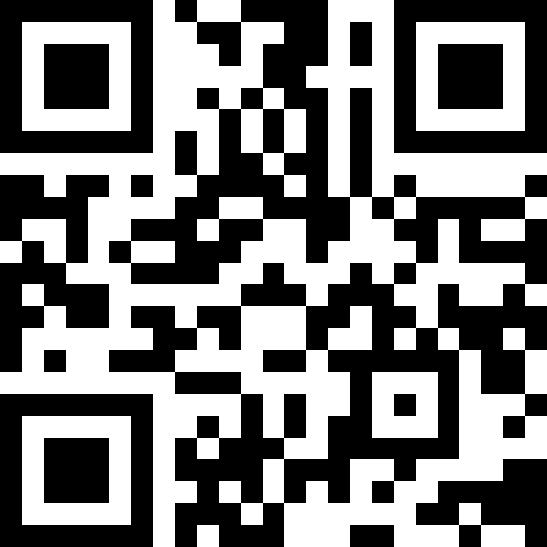 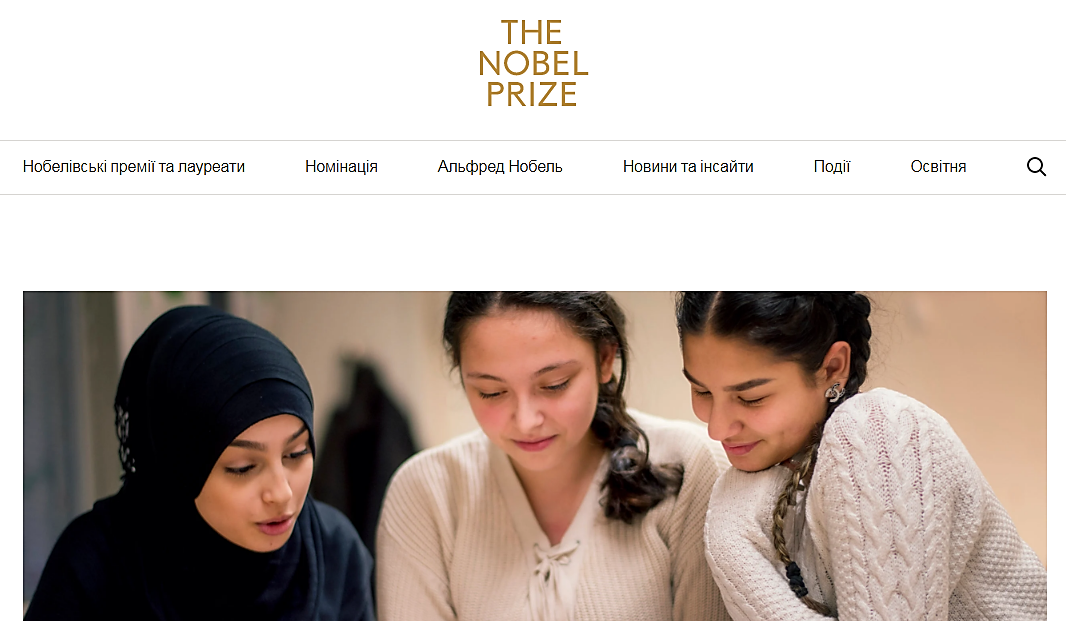 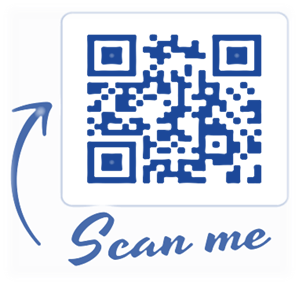 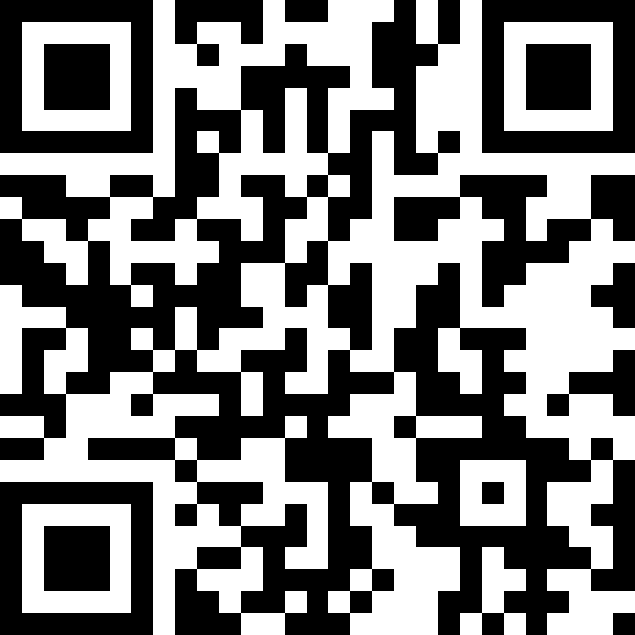 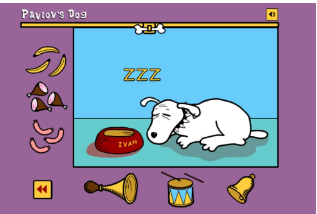 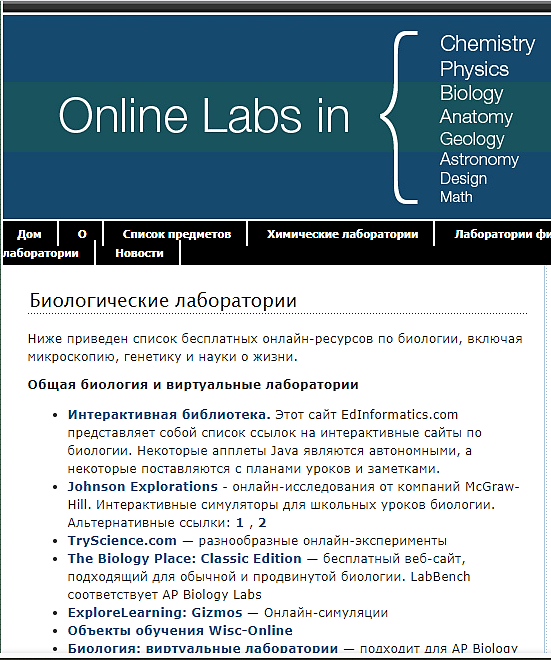 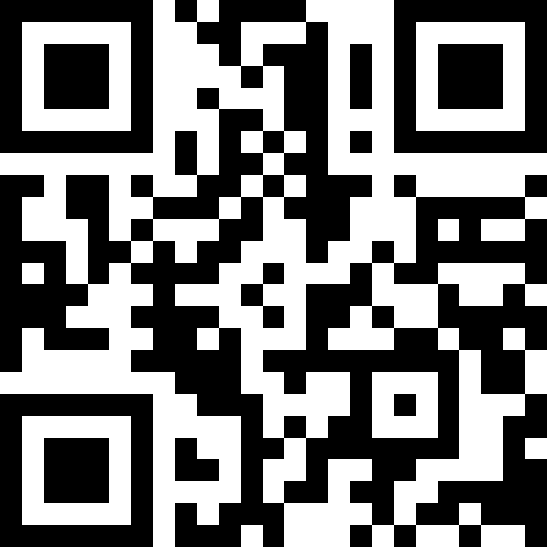 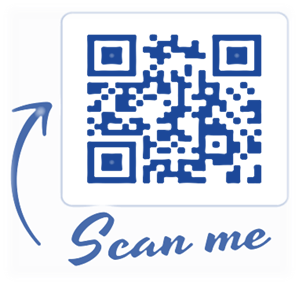 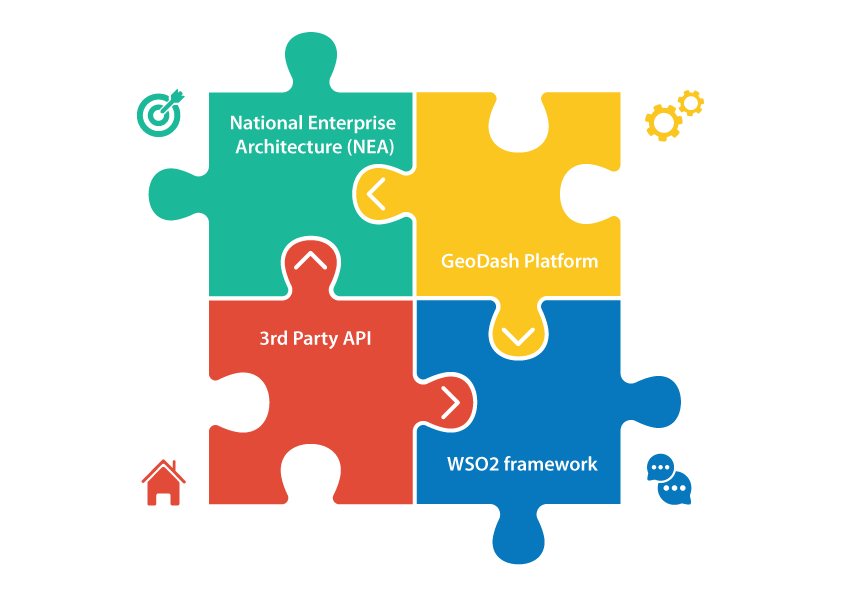 Блоки-умінь, що необхідні учню-досліднику
І. Організаційні вміння
ІІ. Уміння 
та знання дослідного характеру
ІІІ. Уміння працювати з інформацією
ІV. Уміння представити результати своєї роботи
1. Актуалізація проблеми
Title
Add your text
Title
Add your text
Етапи проведення дослідження
2. Визначення сфери дослідження
4. Вироблення гіпотези
5. 
Виявлення 
та систематизація підходів до вирішення проблеми
3. Вибір теми дослідження
6. 
Визначення послідовності проведення дослідження
11. Обговорення підсумків завершеної роботи
7. 
Збір та обробка інформації
9. Підготовка звіту
8. 
Аналіз та узагальнення отриманих матеріалів
10. 
Доповідь
Уміння, необхідні для вирішення дослідних завдань
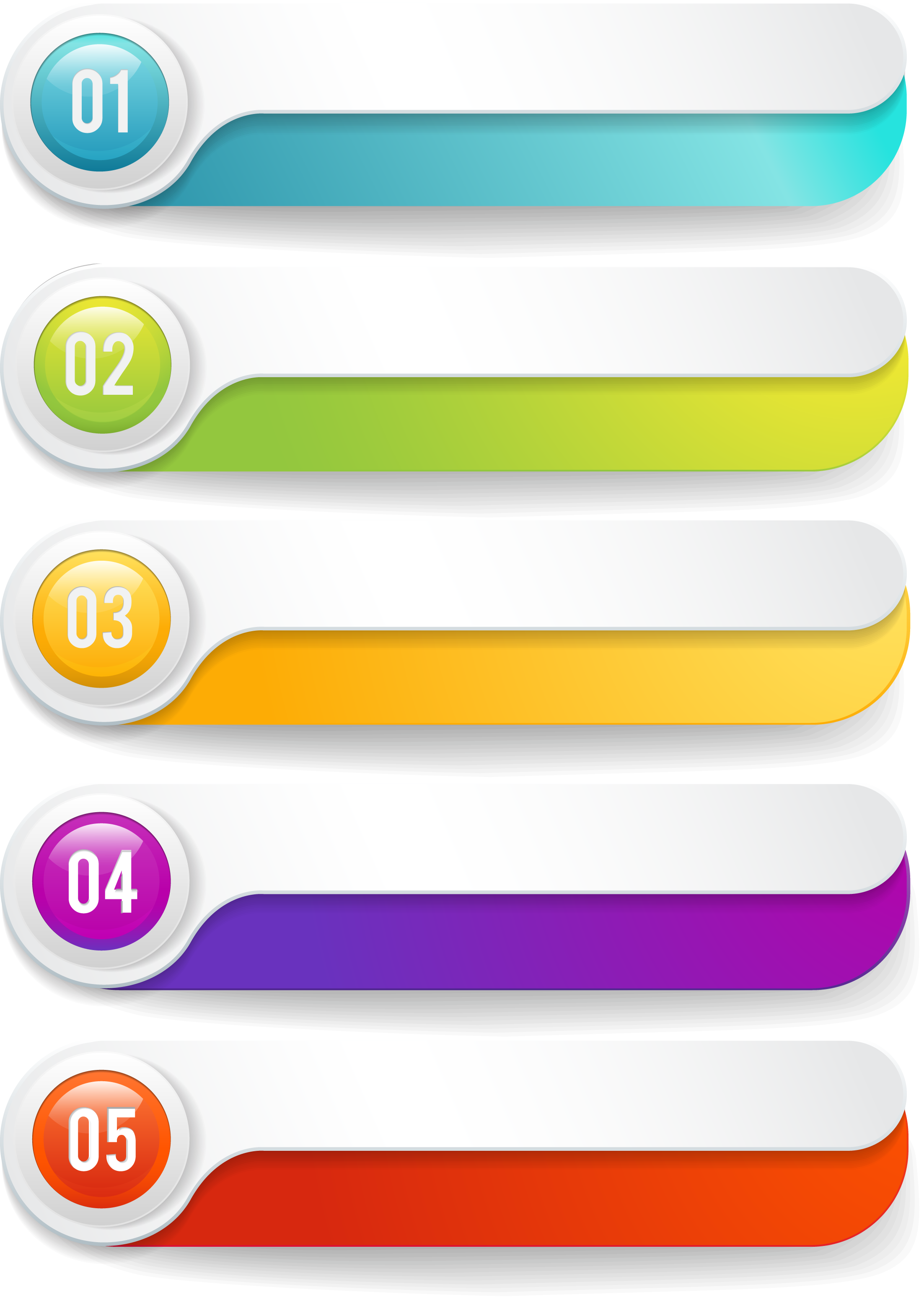 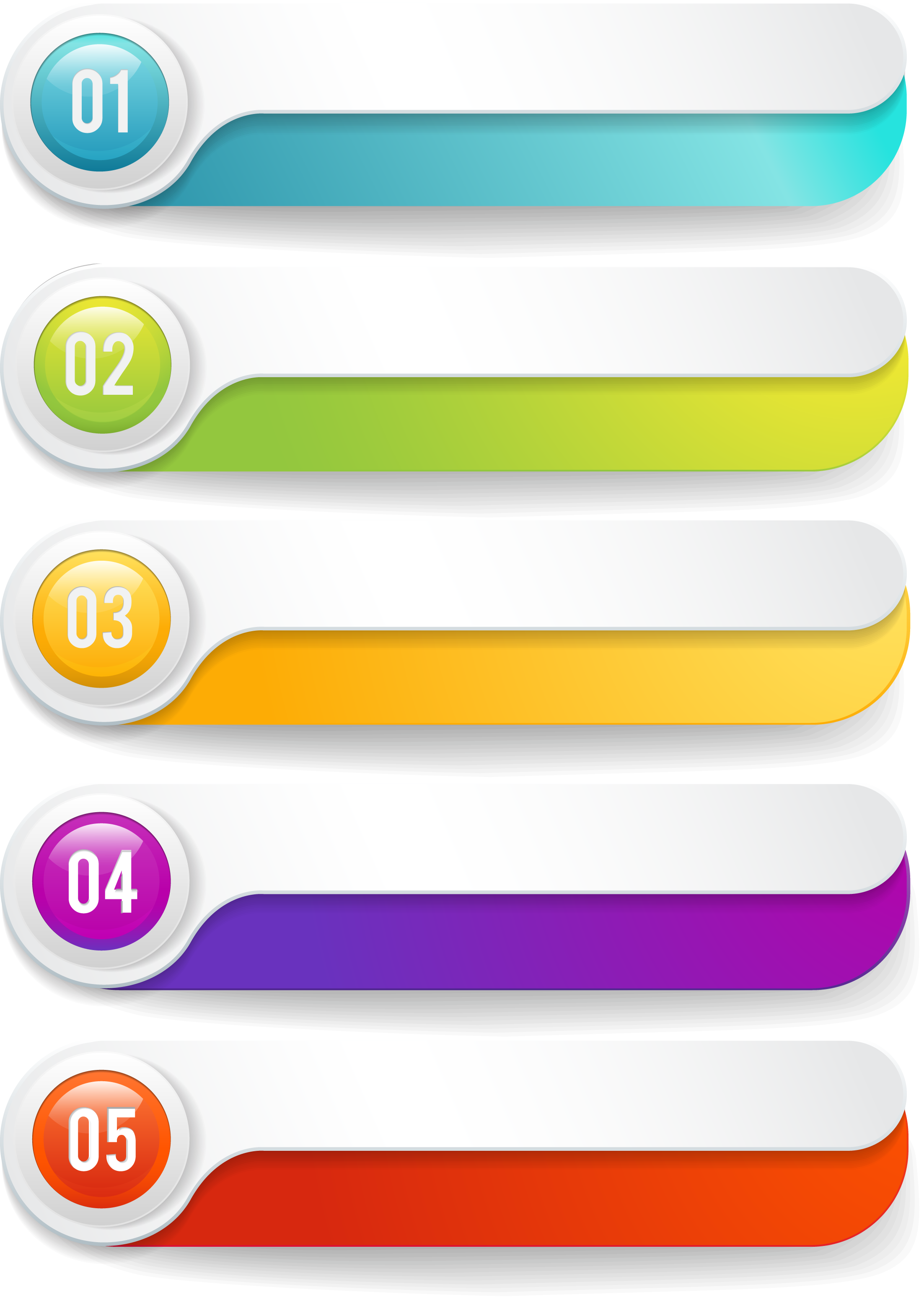 Уміння бачити проблеми
Уміння спостерігати
Уміння ставити запитання
Уміння проводити експерименти
Уміння висувати гіпотези
Уміння робити висновки
Уміння давати визначення поняттям
Уміння структурувати матеріал
Уміння класифікувати
Уміння доводити та захищати свої ідеї
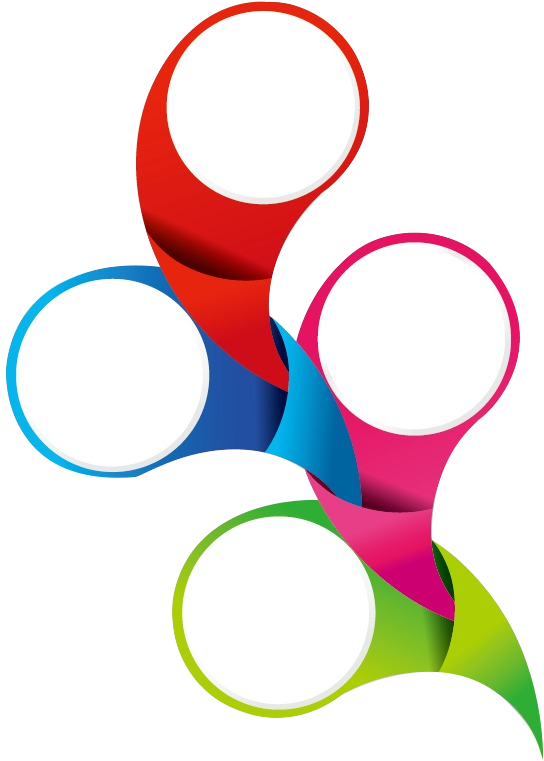 Рішення дослідження приносить користь учасникам
Цікава тема дослідження
Правила вибору теми дослідження
Короткотривала тема дослідження
Оригінальна тема дослідження
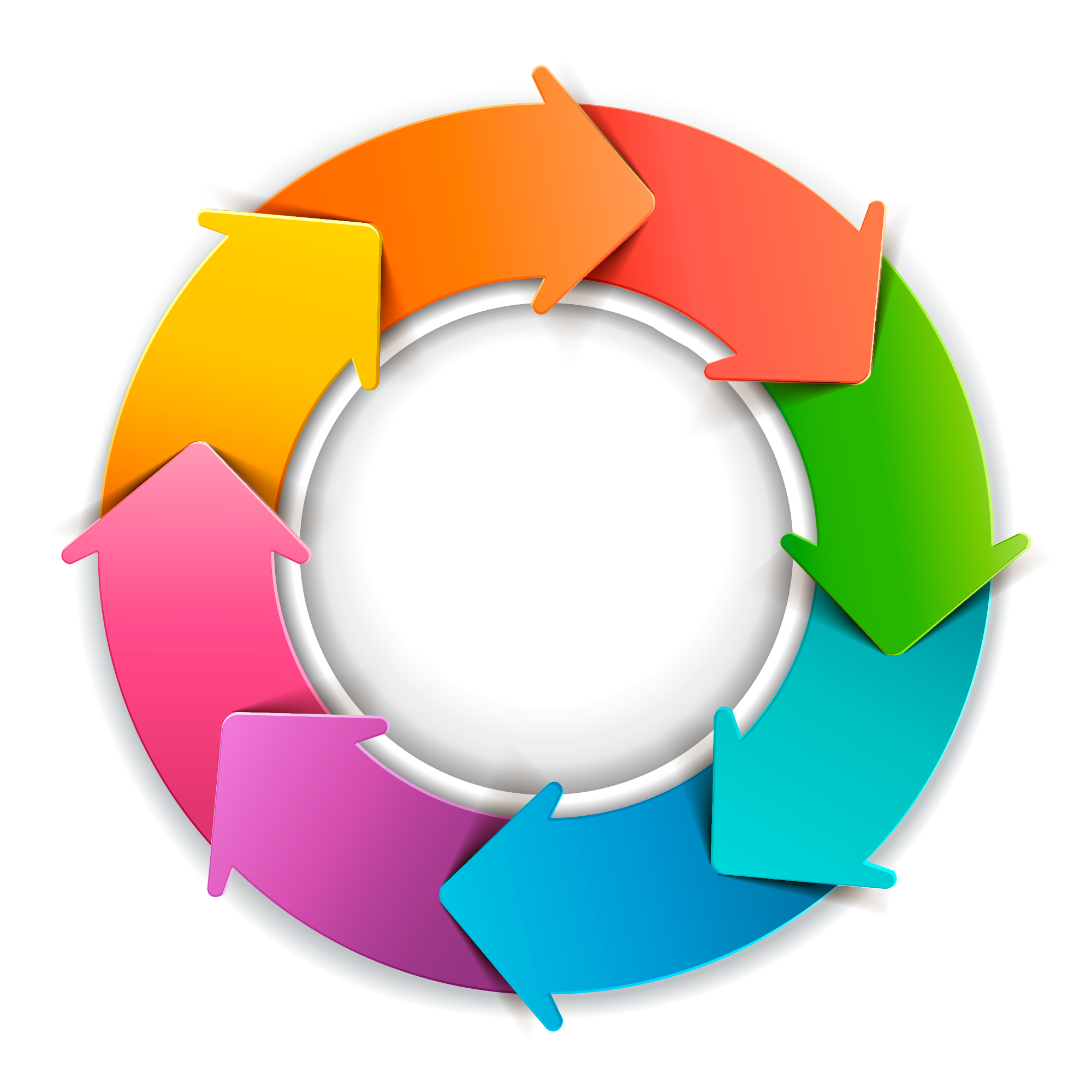 Цілеспрямованість експериментування
«Чистота» експерименту
Активне втручання у перебіг експерименту
Методологічні вимоги до біологічного експерименту
Варіювання умов експерименту
Контроль та вимірювання процесів, умов протікання експерименту
Відтворюваність експерименту
Виокремлення конкретних об'єктів та частин для дослідження
Варіювання експерименту
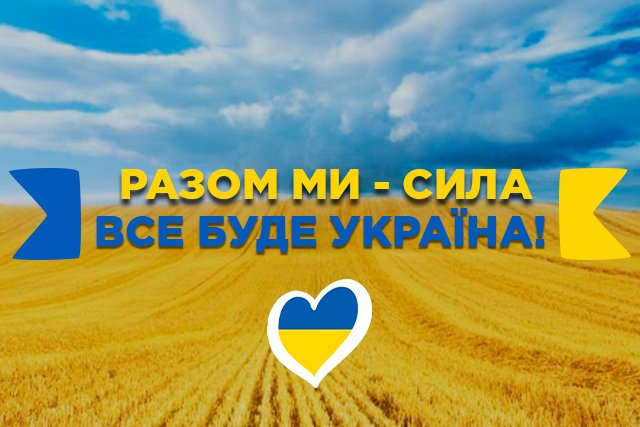